Impact on the mark distributions of undergraduate economics students after the implementation of the CORE Syllabus
Liezl Nieuwoudt    Gideon du Rand    Sophia du Plessis



Department of Economics
Stellenbosch University
[Speaker Notes: Presentation at the 2023 DEE in Edinburgh, Scotland on Monday, 4 September 2023]
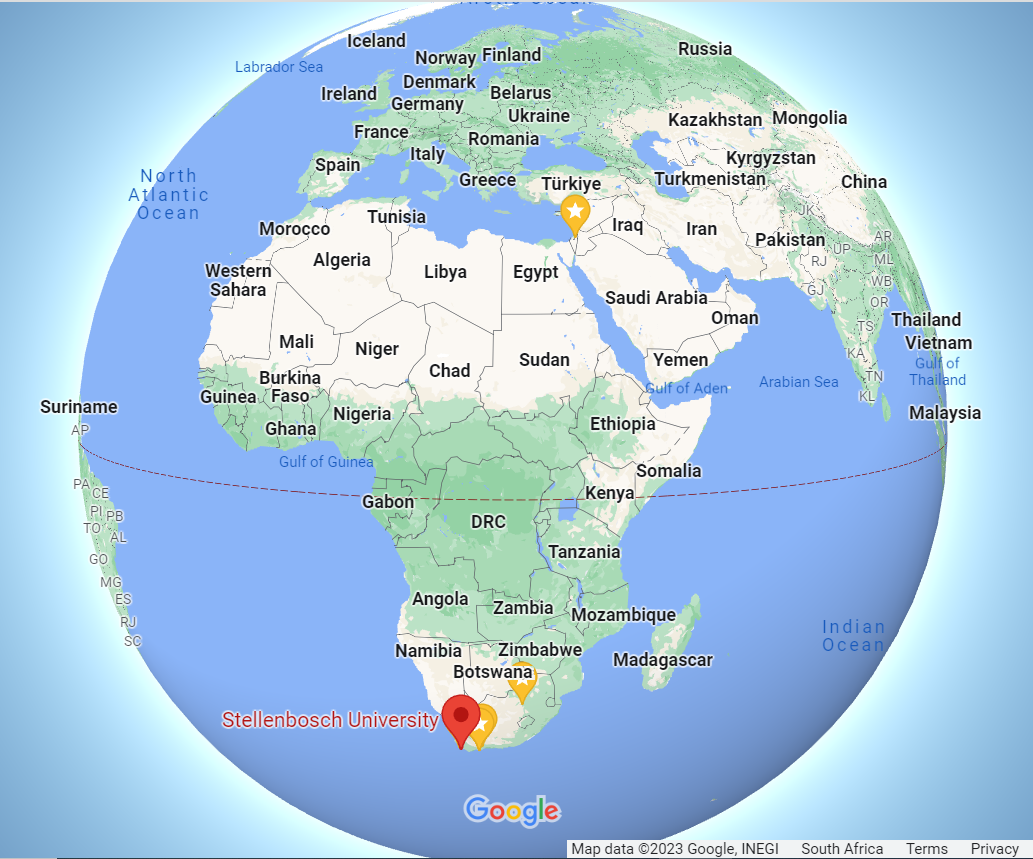 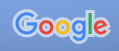 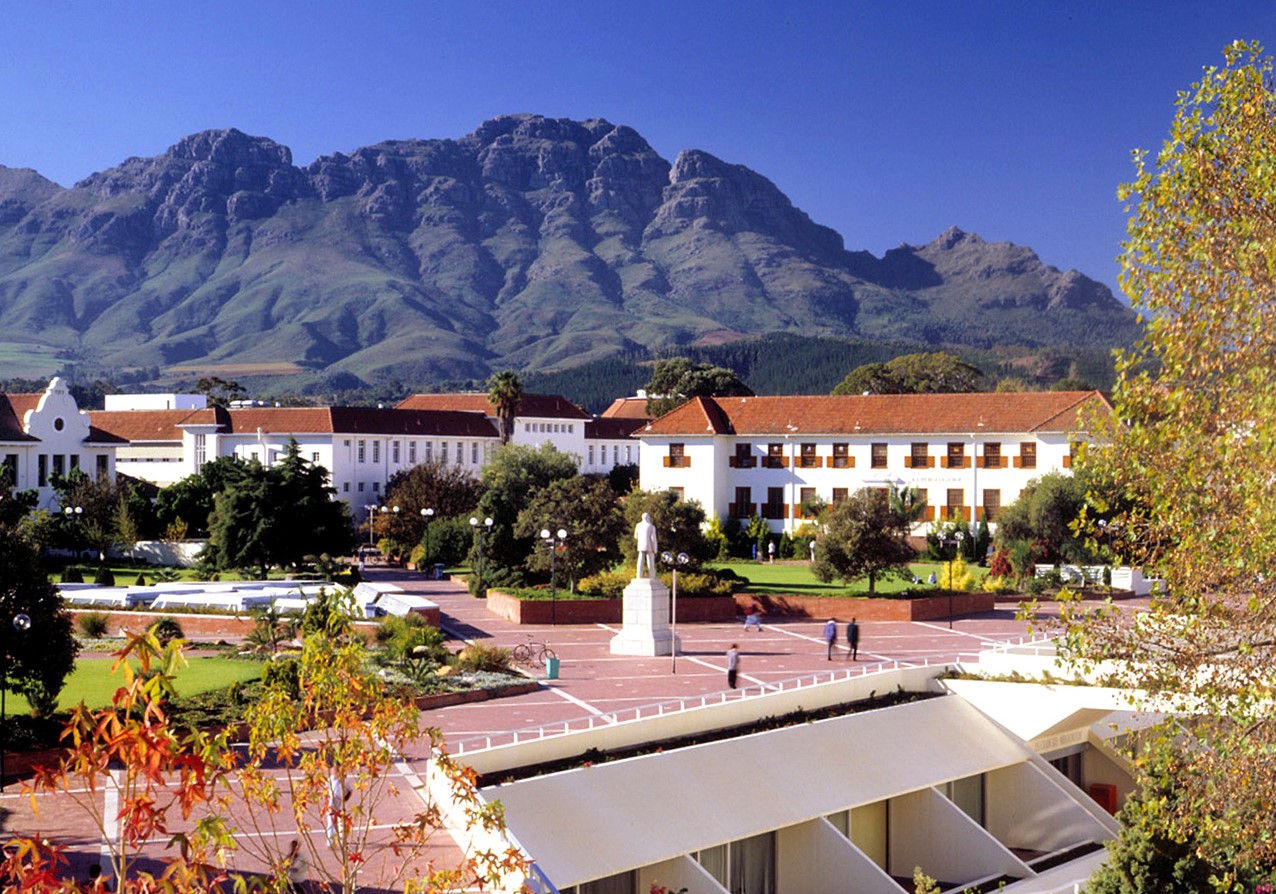 Table of contents
01
02
03
Objectives
Literature
Context
06
05
04
Method
Results
Conclusion
01
Objectives
of the project
Change in the distribution of student marks after the transition to the CORE syllabus amid the COVID-19 disruptions
Investigate the effectiveness of the CORE syllabus in context
Exploratory overview of tendencies to inform further analysis and contribute to the current programme renewal process
02
Literature review
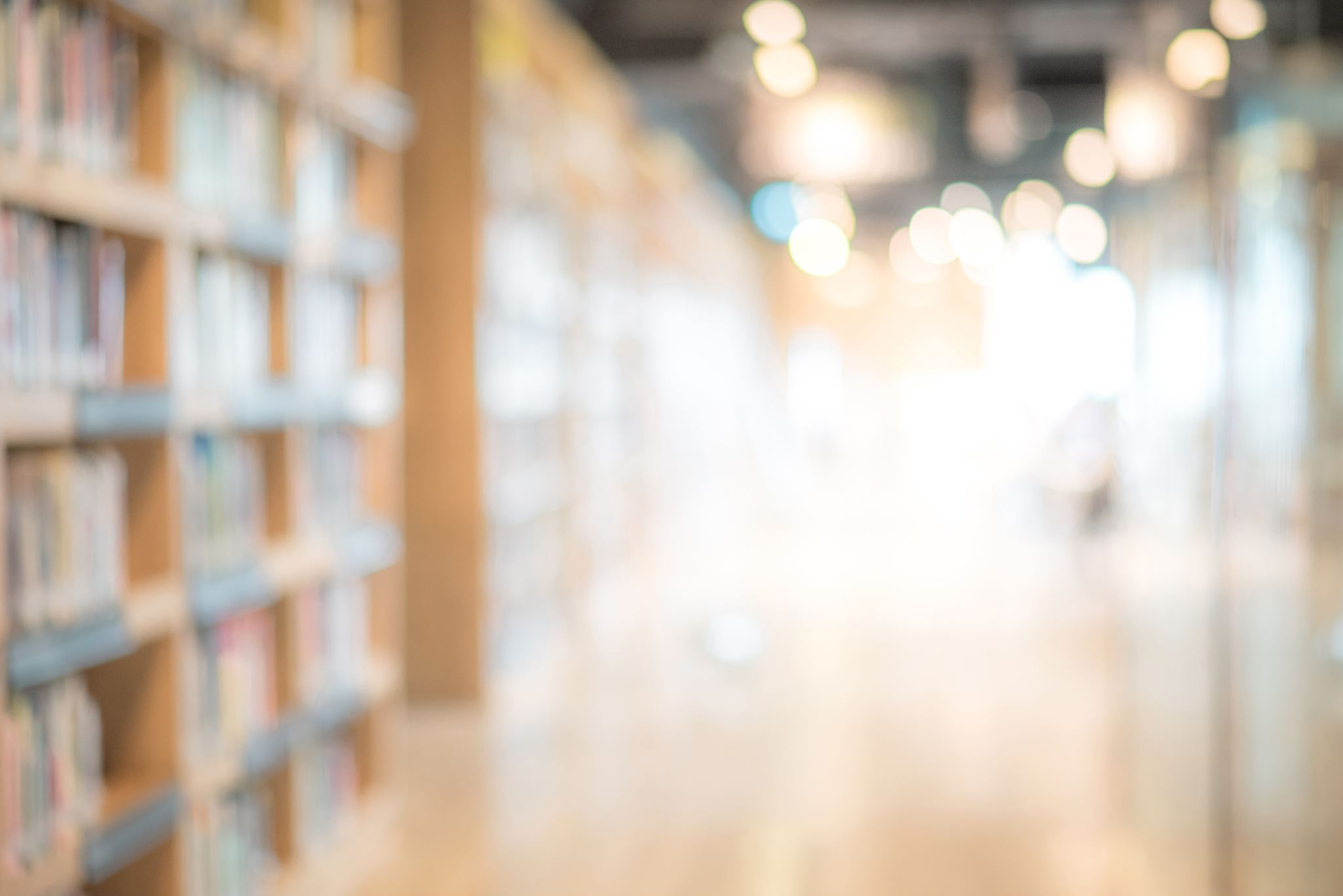 The debate over introductory economic curriculum
Sameulson, 1948; Mankiw, 2016; Bowles & Carlin, 2020
CORE 
NBER 2013 – The Economy 2017
historical evidence; economic models and data; free online
COVID-19 
Technology – online (Shuchi, 2021)
Challenges: mobile network accessibility and inadequate technological infrastructure
pre-pandemic vs. pandemic examination performance (Orlov et al., 2021)
03
Context
timeline
2020
2021
2022
2023
2019
2018
100 years
2020
2021
2022
2023
2019
2018
100 years
CORE
2020
2021
2022
2023
2019
2018
Covid-19
100 years
hybrid
f2f
online
f2f
50/50
MCQ/discussion
50/50
MCQ/discussion
100
MCQ
04
Method: Basic approach
how?
analyse the unconditional distributions of marks for all first, second-, and third-year economics students from 2018 to 2023
1

2
conduct a cohort study where we will construct a dataset that tracks all years of the performance of students that completed second and/or third-year economics to control for some specific effects
[Speaker Notes: This paper only focusses on 1]
Comparing frequency densities/distributions: basic approach
Comparing distributions is not trivial
Natural annual variation, Irregular distributions
Detailed graphs are difficult to read/interpret
Simple example usings simulated beta distributions
Much smoother, simpler than real world data
We currently focus on densities relative to the base year
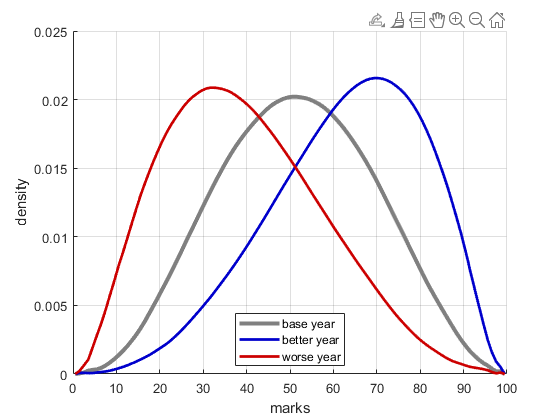 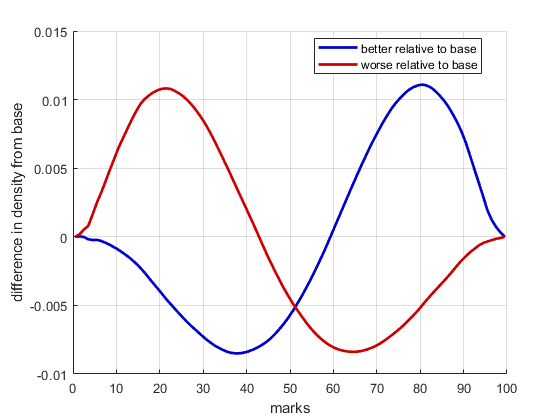 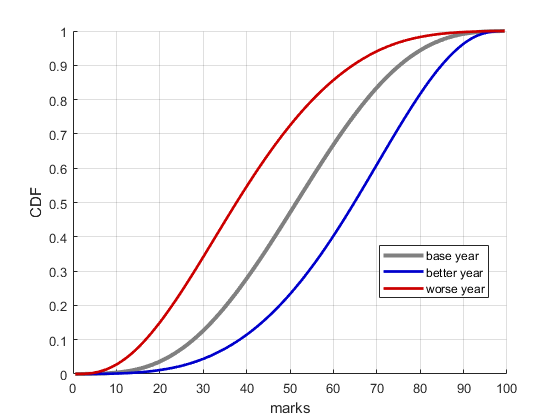 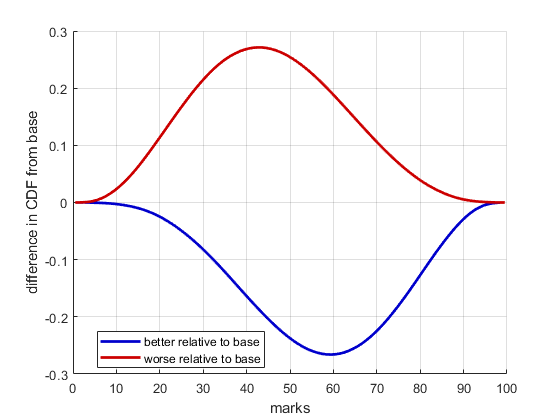 Comparing frequency densities/distributions: basic approach
We propose a simple summary measure that uses the difference in densities, specific to the education environment:
Fewer student that fail is good
Fewer students that pass is bad
More students that obtain high marks is good
We compute a simple single measure for each density relative to the base year as follows:
Area below 0 for marks < 50
Area above 0 for marks < 50
Area below 0 for marks > 50
Area above 0 for marks > 50
One could easily construct a more nuanced weighting scheme, so we would value ideas
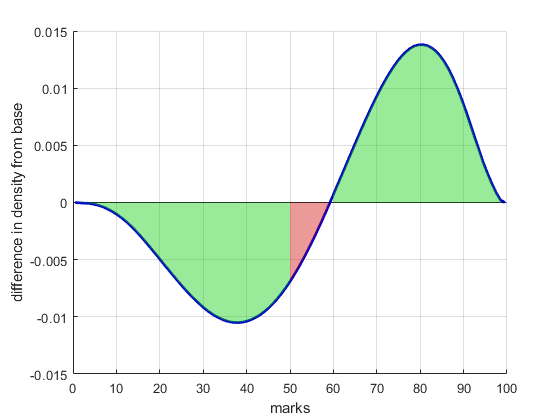 More  students obtained high marks
Fewer students failed
Fewer students with low passes
Comparing frequency densities/distributions: basic approach
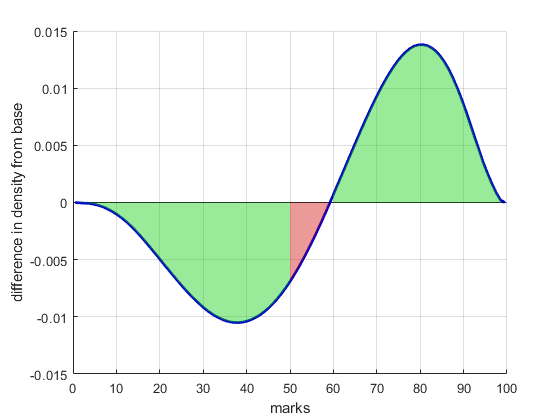 More  students obtained high marks
Fewer students failed
Fewer students with low passes
[Speaker Notes: Ek het ‘n “improvement measure” genereer wat opsom hoeveel beter/swakker een jaar as ‘n ander is
Dit werk as volg: 
Dink aan die histogram van punte: watter breukdeel van studente in a “bin” val, bv. 40-50%
Tot die mate waartoe daar meer studente in ‘n bin laer as 50 val, is daar die jaar swakker
Tot die mate waartoe daar meer studente in ‘n bin hoer as 50 val, is daardie jaar beter
So ons werk die verskil in studente in ‘n bin uit relatief tot die basis jaar
Tel verskille op met ‘n positiewe gewig bo 50 (minder studente in a “bo 50”  bin as ‘n basis jaar maak die antwoord laer)
Tel op met ‘n negatiewe gewig onder 50 (minder studente in a “onder 50”  bin as ‘n basis jaar maak die antwoord hoër)
Die laaste slides som alles op met die maatstaf (ek het die excel sheet, so kan aanpas soos nodig)
Alles is relatief tot 2018, maar dit lyk of jaarlikse variasie tussen 2018 en 2019 nogal verskil oor kursusse. Dit kan ‘n punt wees wat ons maak: mens moet versigtig kies hoe om die “standaard” te kies waarteen jy evalueer.]
04
Results
1st year results
1st year results
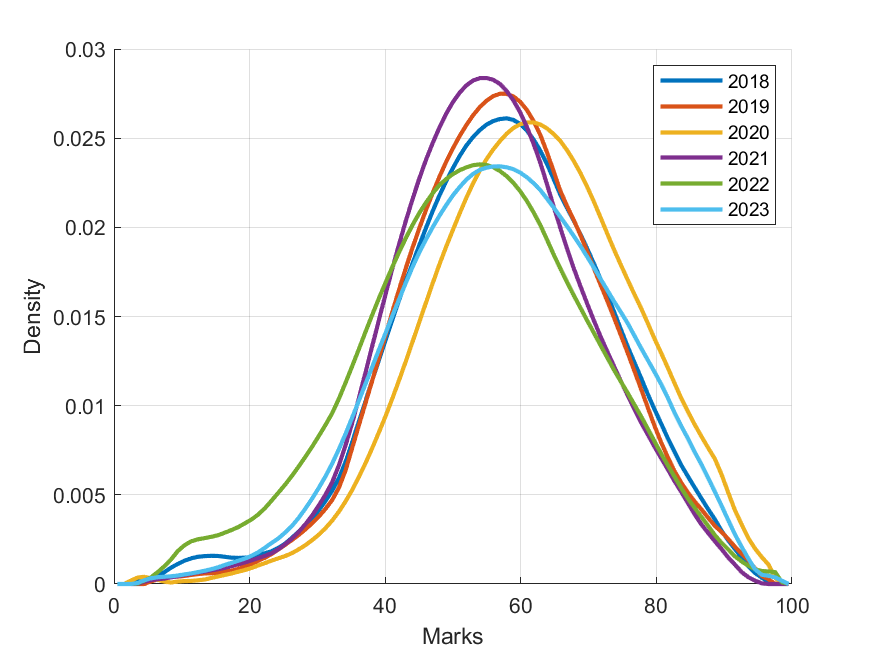 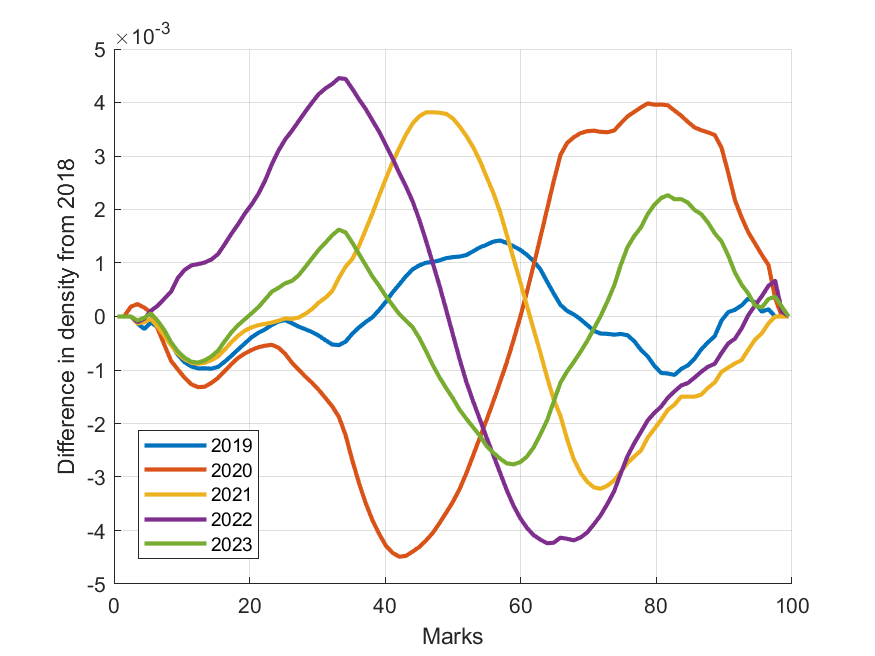 First Semester (micro)
2018
2019  Improvement = 0.015
2020  Improvement = 0.177
2021  Improvement = - 0.072
2022  Improvement = - 0.209
2023  Improvement = - 0.013
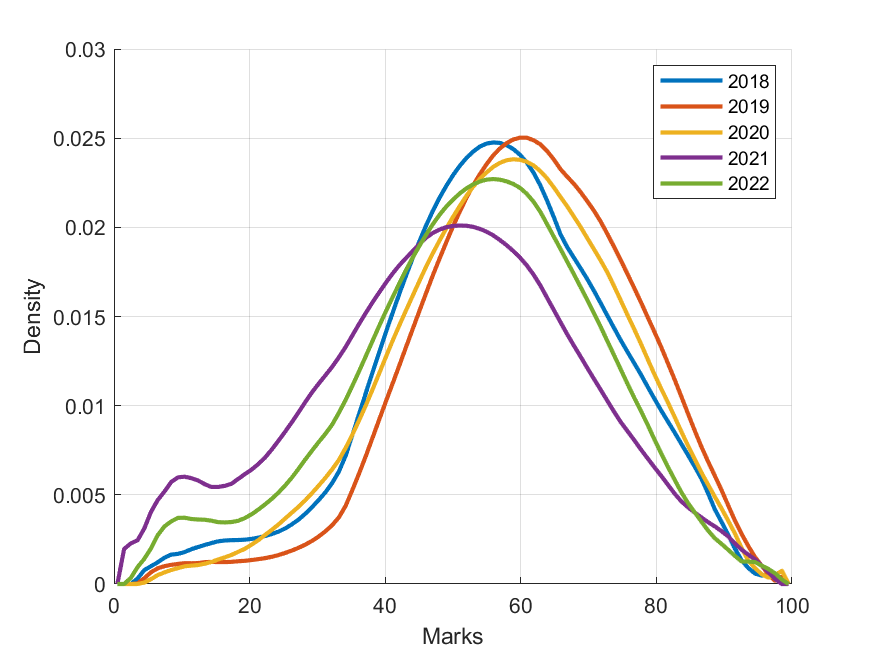 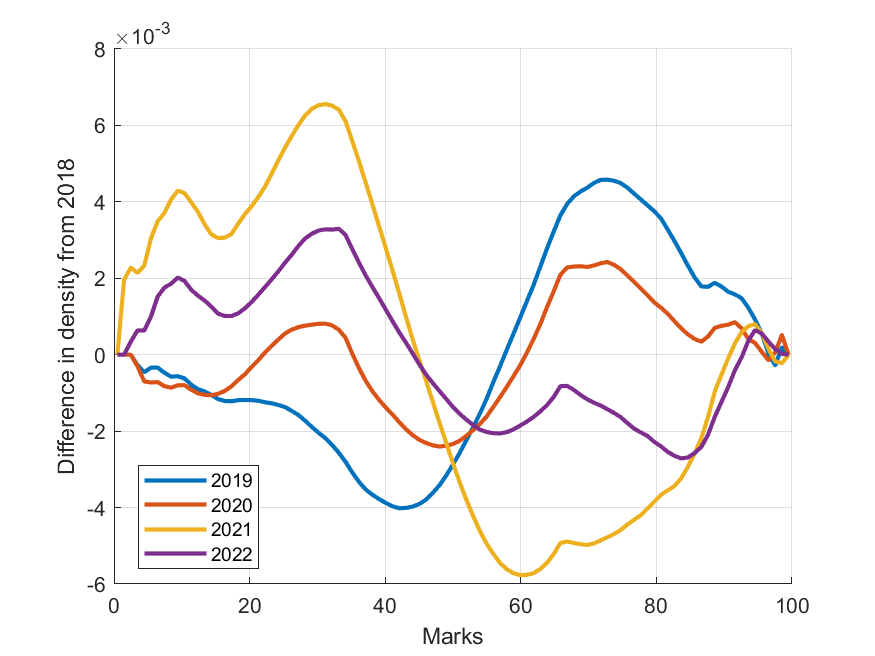 Second Semester (macro)
2018
2019  Improvement = 0.189 
2020  Improvement = 0.060
2021  Improvement = - 0.341
2022  Improvement = - 0.144
1st year results
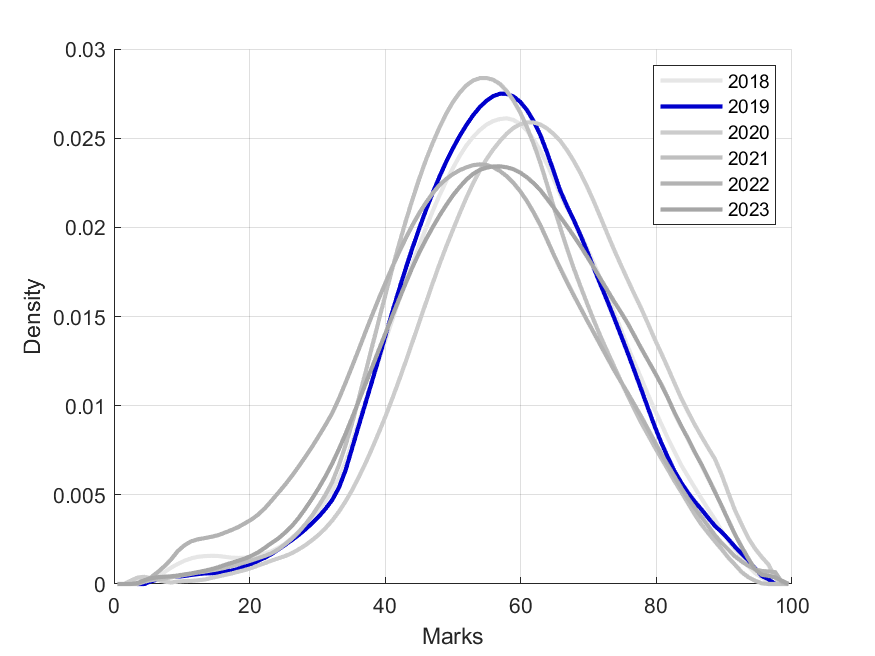 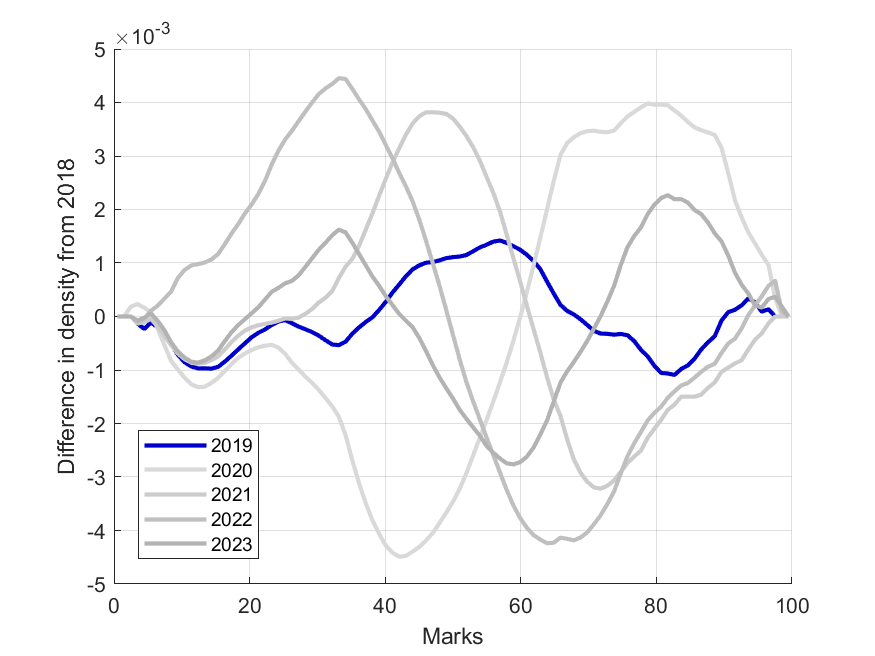 First Semester (micro)
2018
2019  Improvement = 0.015
2020  Improvement = 0.177
2021  Improvement = - 0.072
2022  Improvement = - 0.209
2023  Improvement = - 0.013
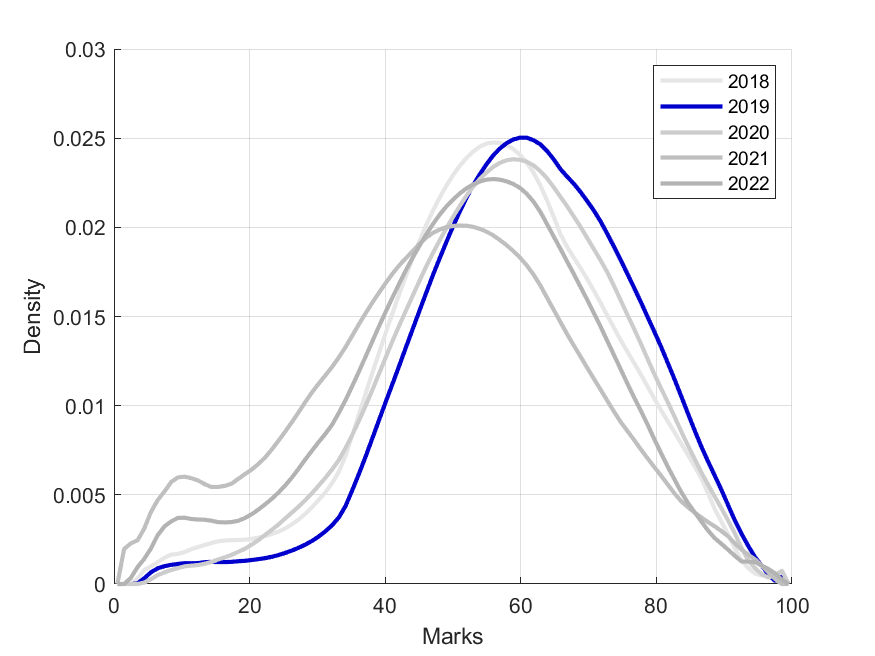 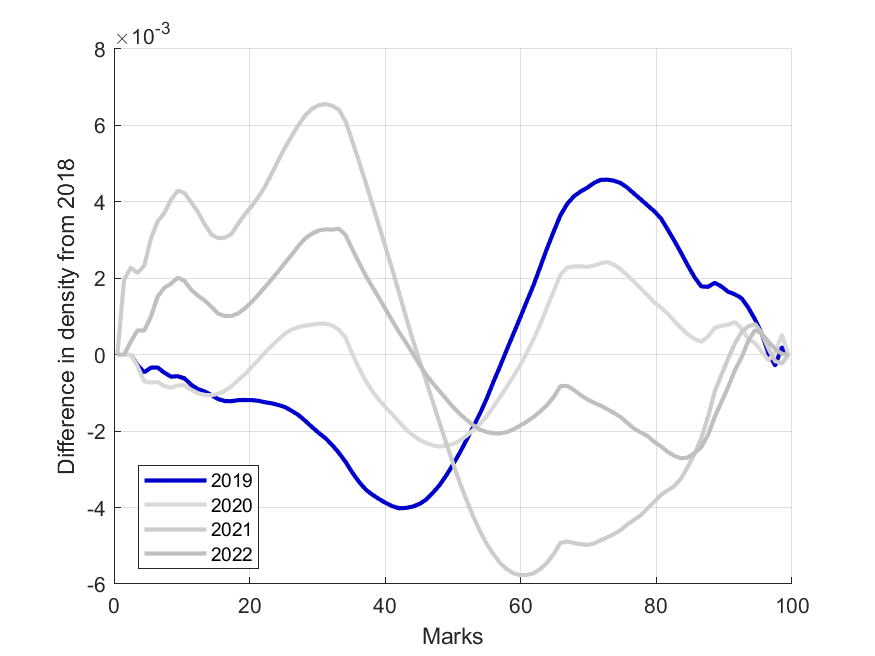 Second Semester (macro)
2018
2019  Improvement = 0.189 
2020  Improvement = 0.060
2021  Improvement = - 0.341
2022  Improvement = - 0.144
1st year results
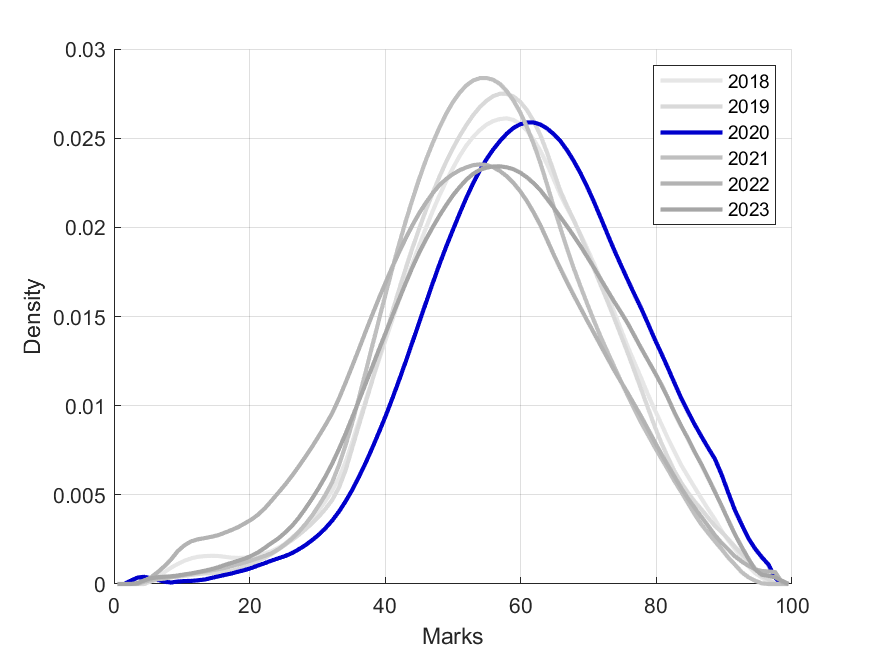 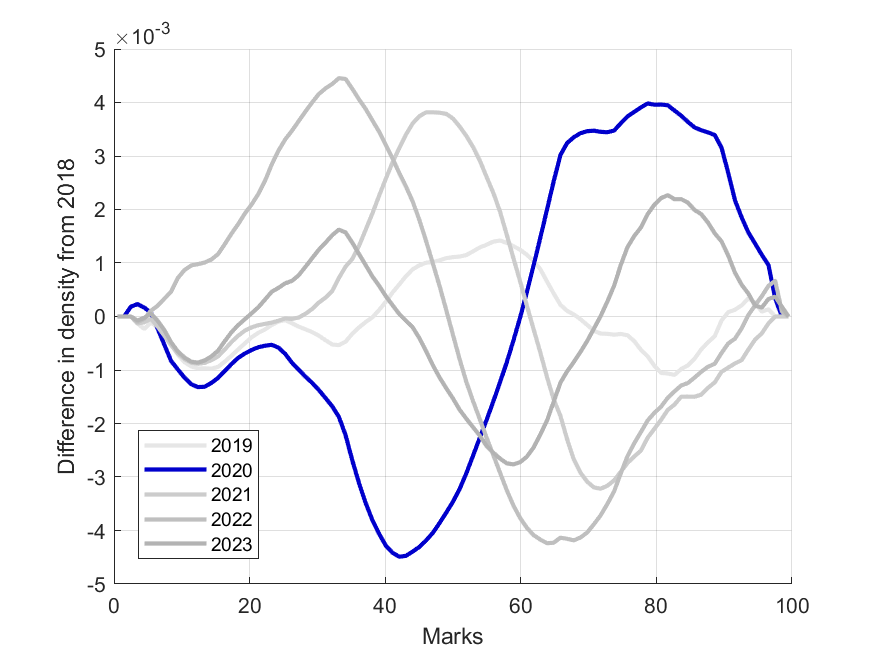 First Semester (micro)
2018
2019  Improvement = 0.015
2020  Improvement = 0.177
2021  Improvement = - 0.072
2022  Improvement = - 0.209
2023  Improvement = - 0.013
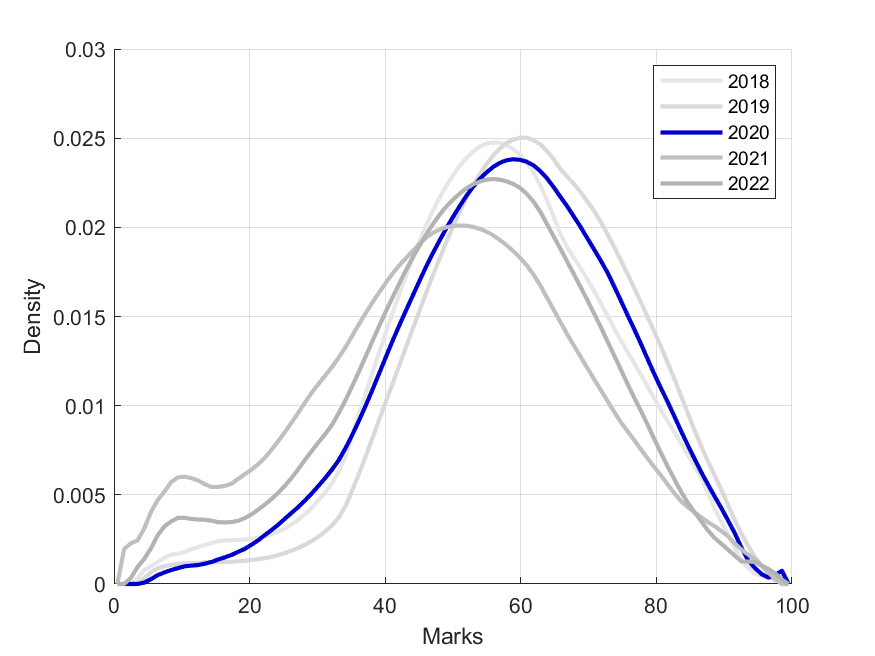 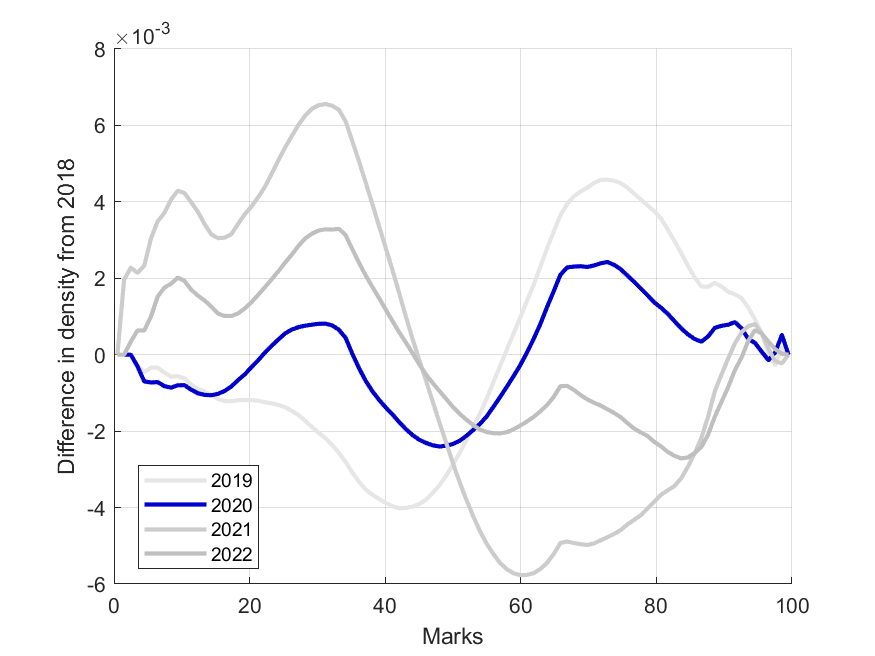 Second Semester (macro)
2018
2019  Improvement = 0.189 
2020  Improvement = 0.060
2021  Improvement = - 0.341
2022  Improvement = - 0.144
1st year results
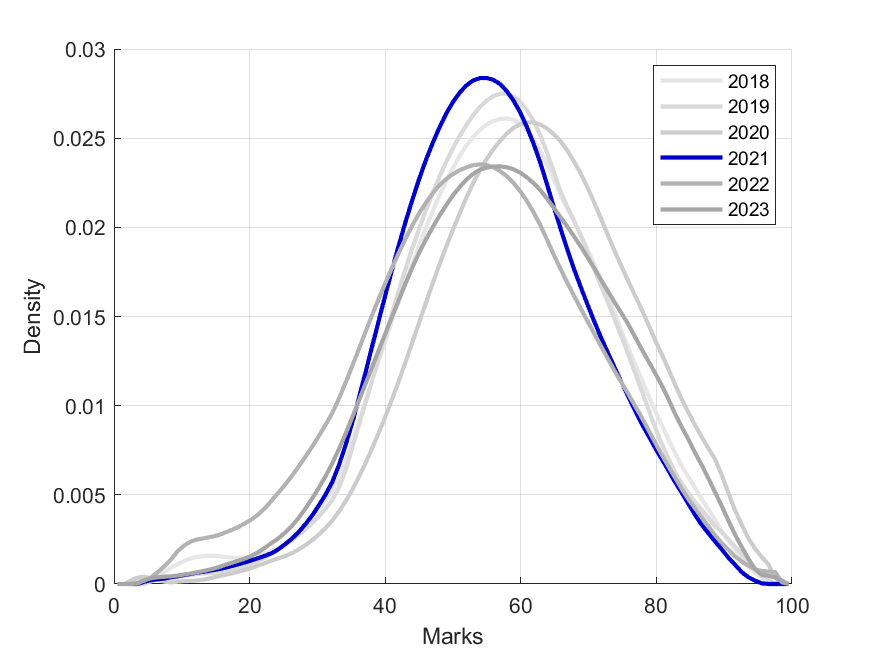 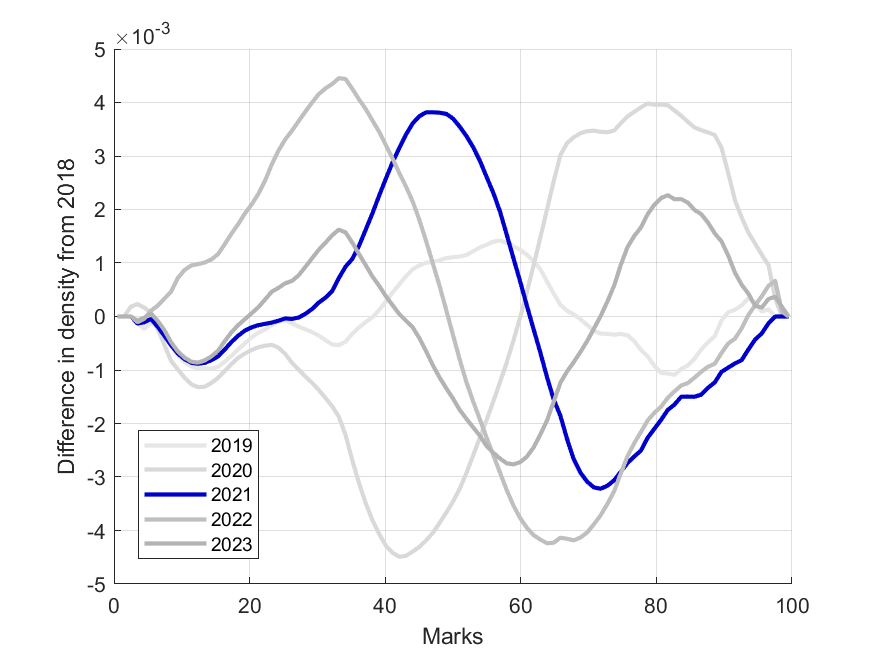 First Semester (micro)
2018
2019  Improvement = 0.015
2020  Improvement = 0.177
2021  Improvement = - 0.072
2022  Improvement = - 0.209
2023  Improvement = - 0.013
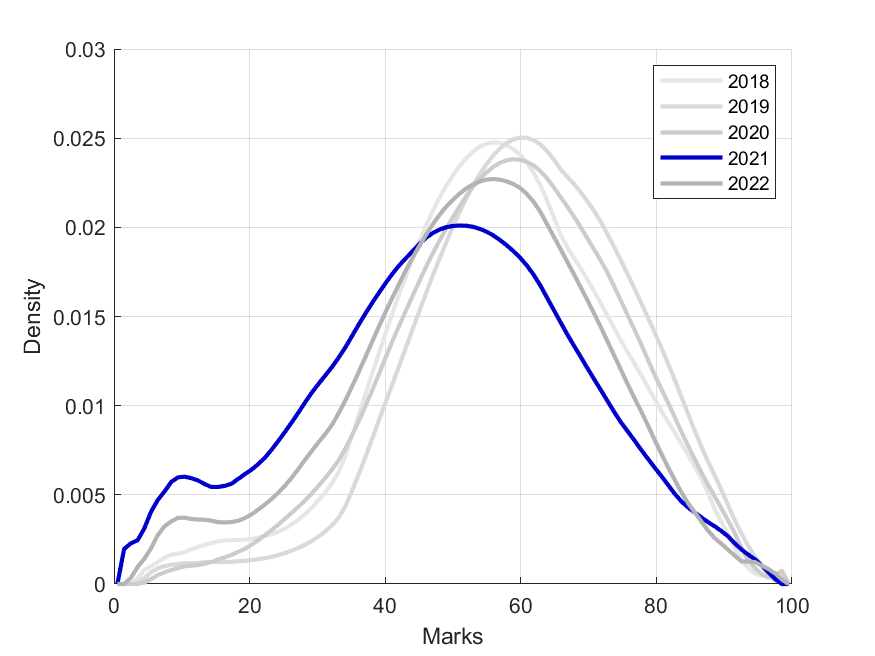 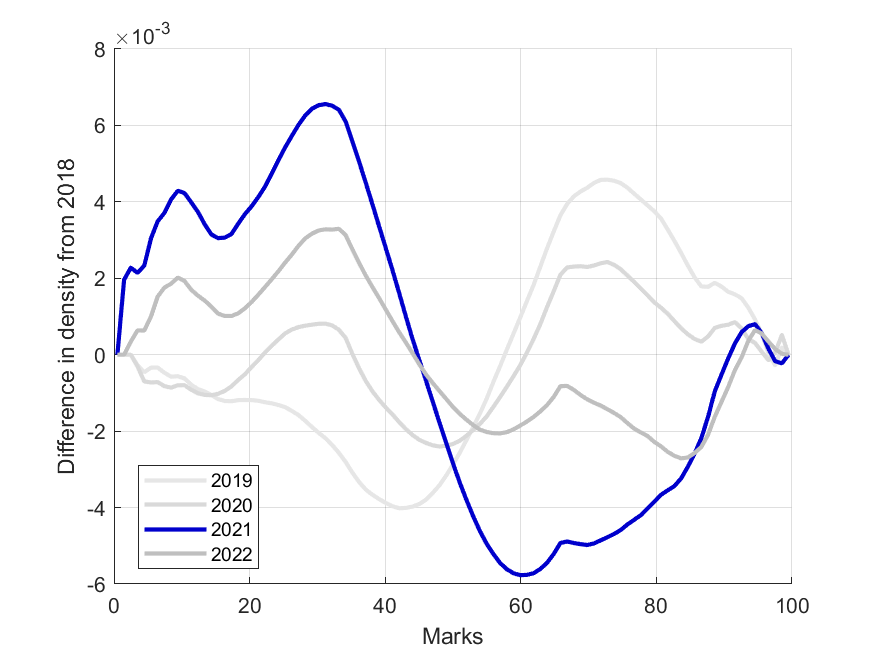 Second Semester (macro)
2018
2019  Improvement = 0.189 
2020  Improvement = 0.060
2021  Improvement = - 0.341
2022  Improvement = - 0.144
1st year results
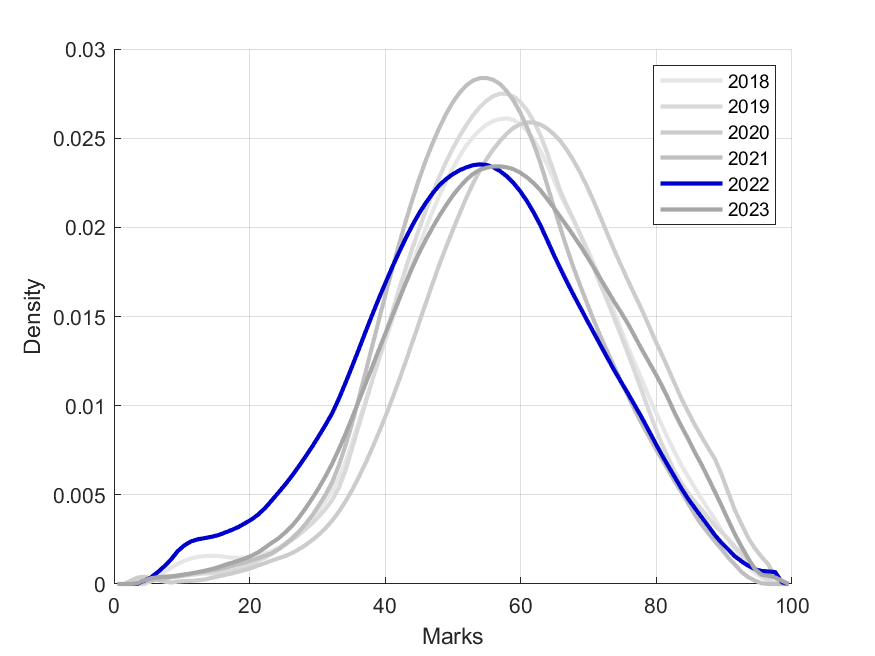 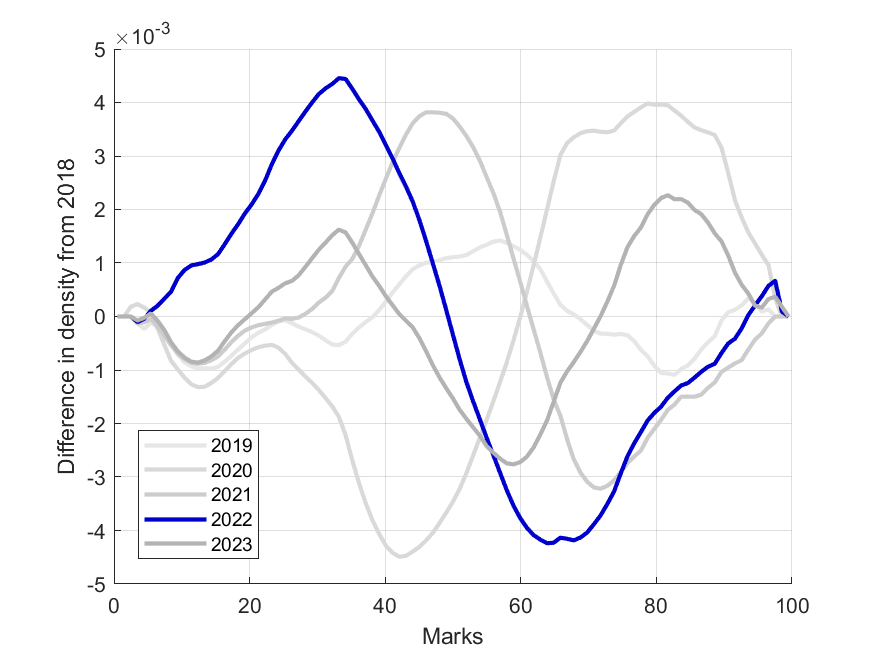 First Semester (micro)
2018
2019  Improvement = 0.015
2020  Improvement = 0.177
2021  Improvement = - 0.072
2022  Improvement = - 0.209
2023  Improvement = - 0.013
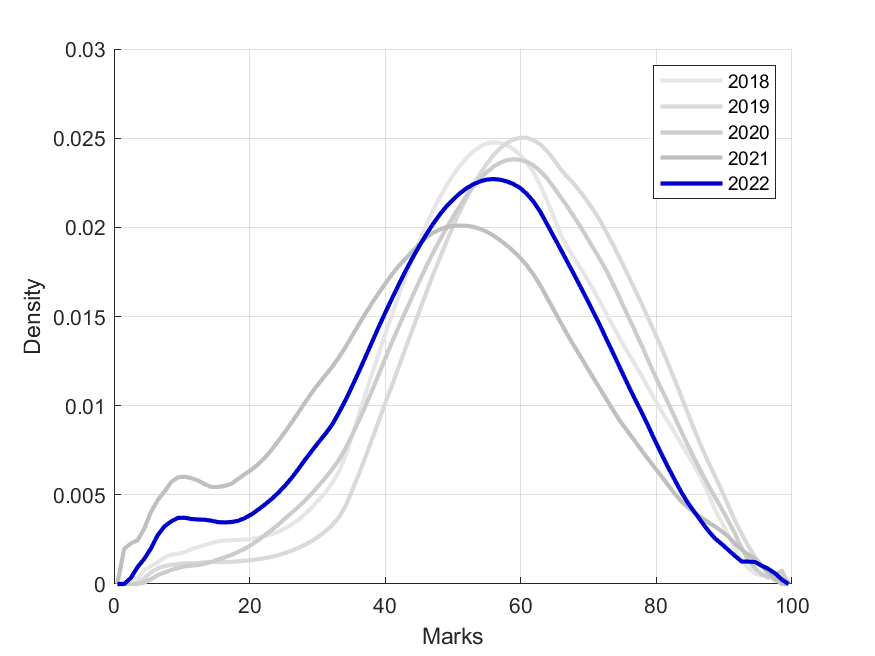 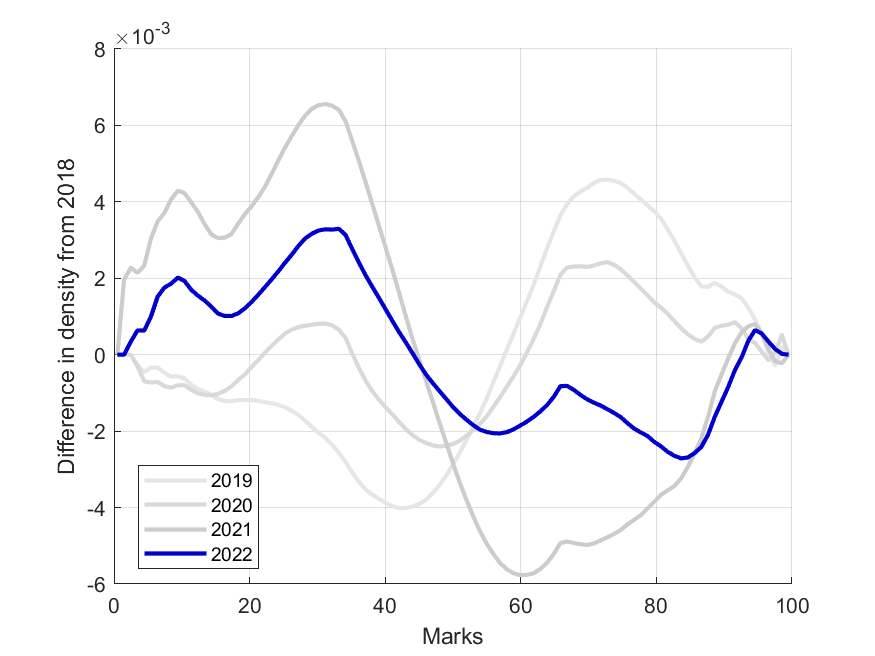 Second Semester (macro)
2018
2019  Improvement = 0.189 
2020  Improvement = 0.060
2021  Improvement = - 0.341
2022  Improvement = - 0.144
1st year results
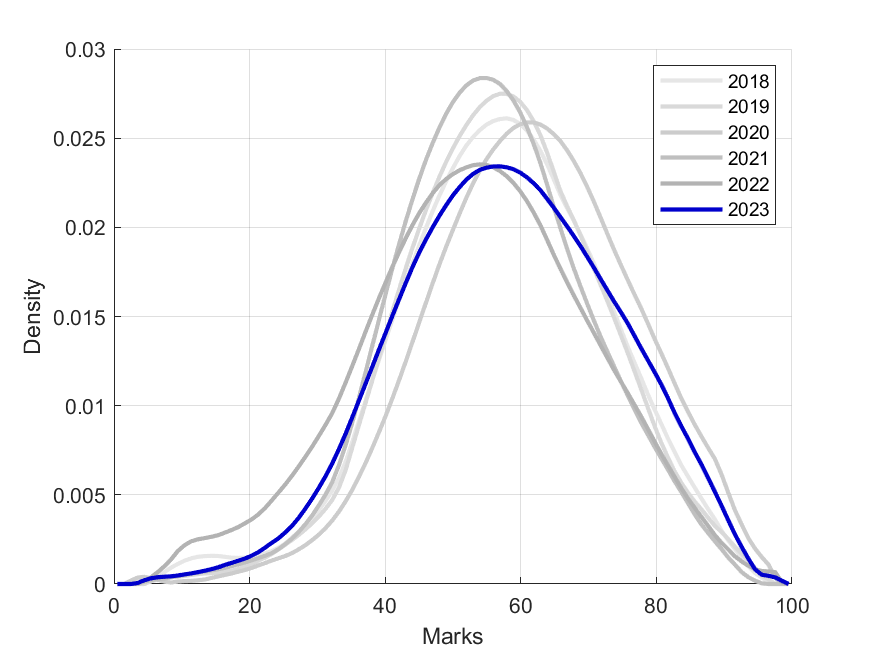 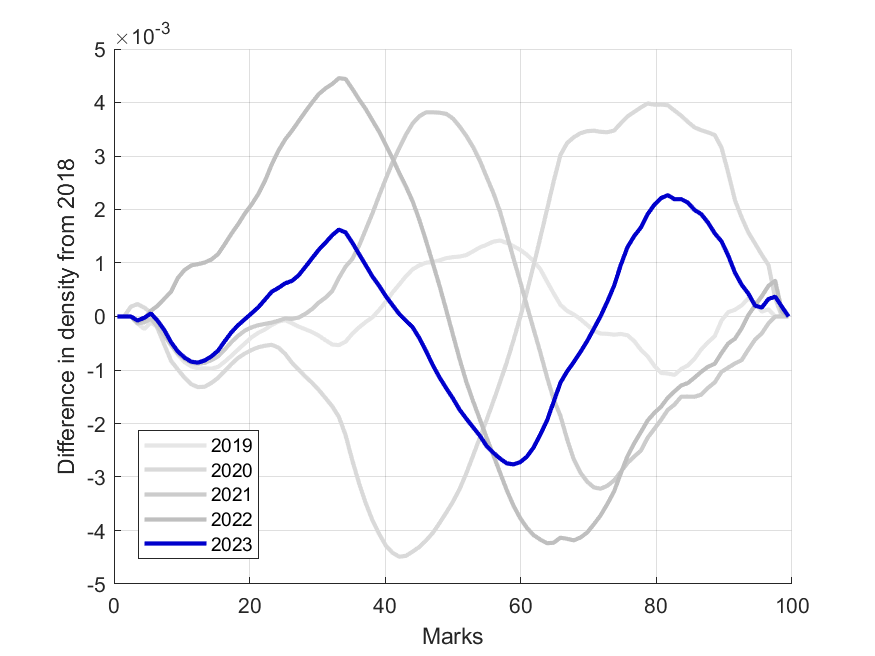 First Semester (micro)
2018
2019  Improvement = 0.015
2020  Improvement = 0.177
2021  Improvement = - 0.072
2022  Improvement = - 0.209
2023  Improvement = - 0.013
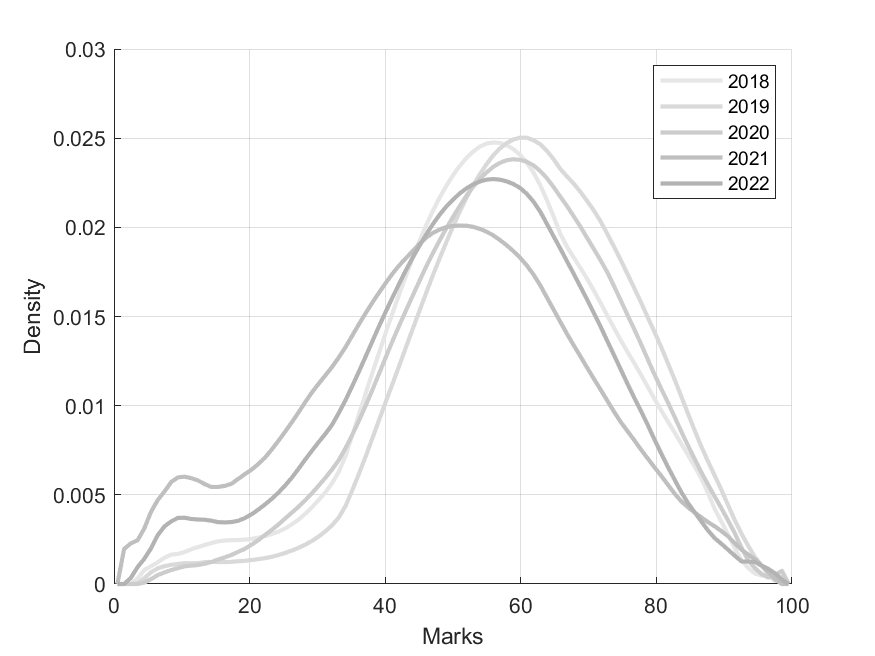 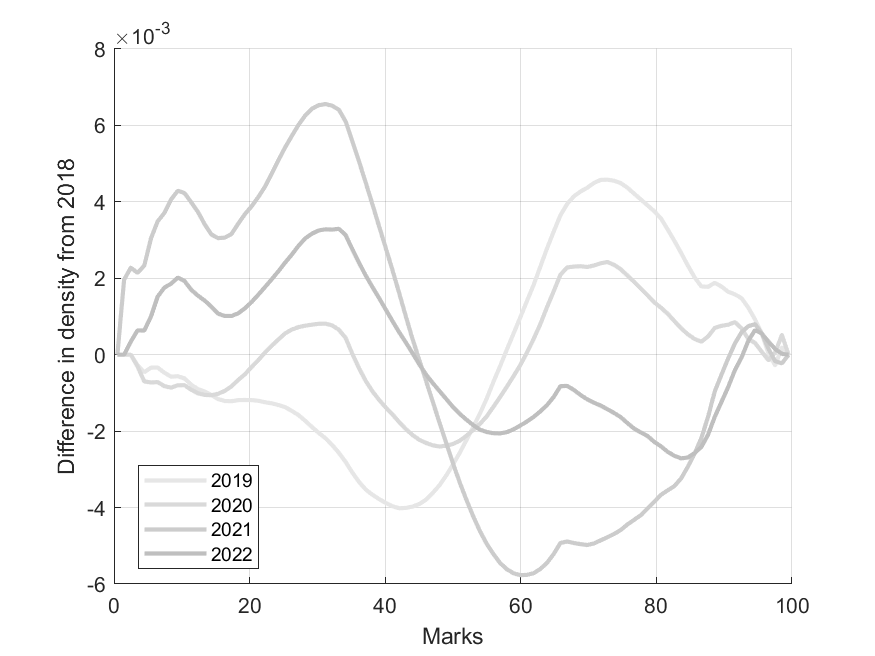 Second Semester (macro)
2018
2019  Improvement = 0.189 
2020  Improvement = 0.060
2021  Improvement = - 0.341
2022  Improvement = - 0.144
2nd year results
2nd year results
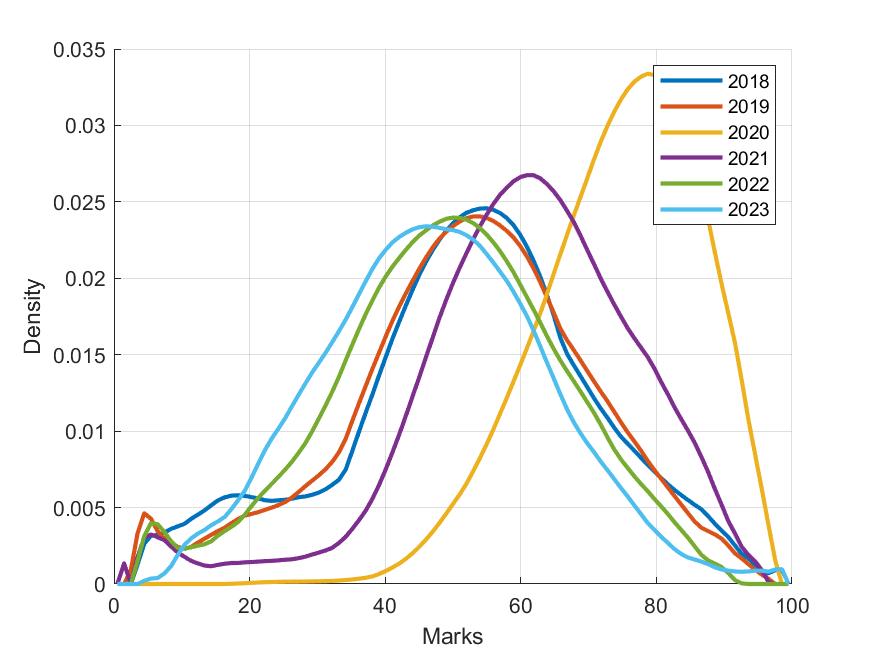 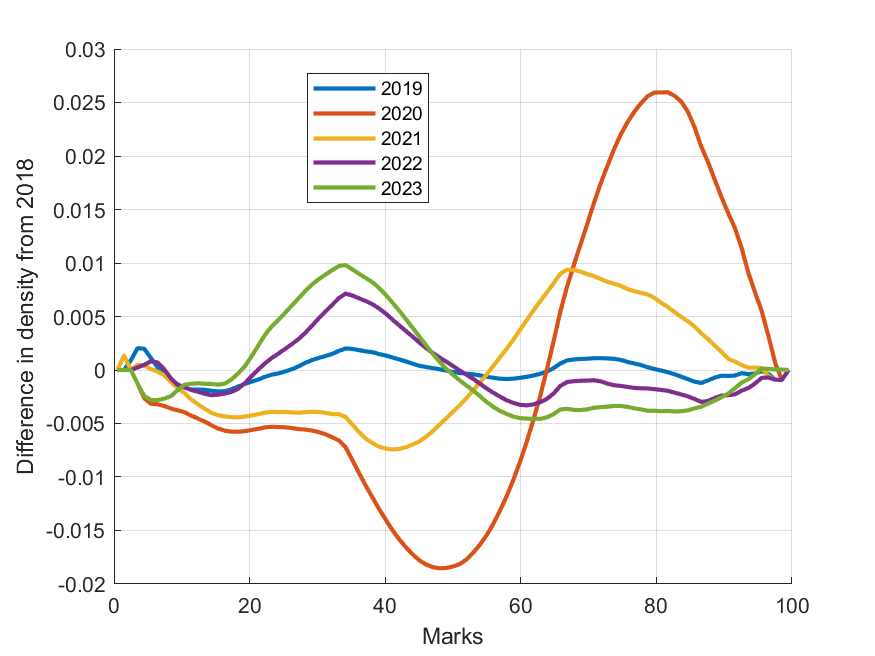 First Semester
2018
2019  Improvement = - 0.013
2020  Improvement = 0.765
2021  Improvement = 0.389
2022  Improvement = - 0.179
2023  Improvement = - 0.295
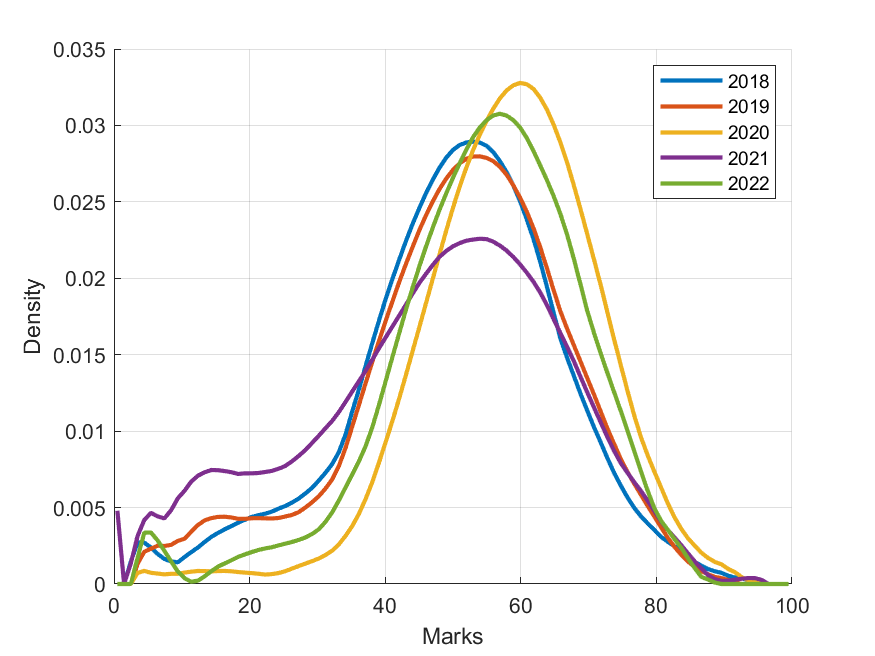 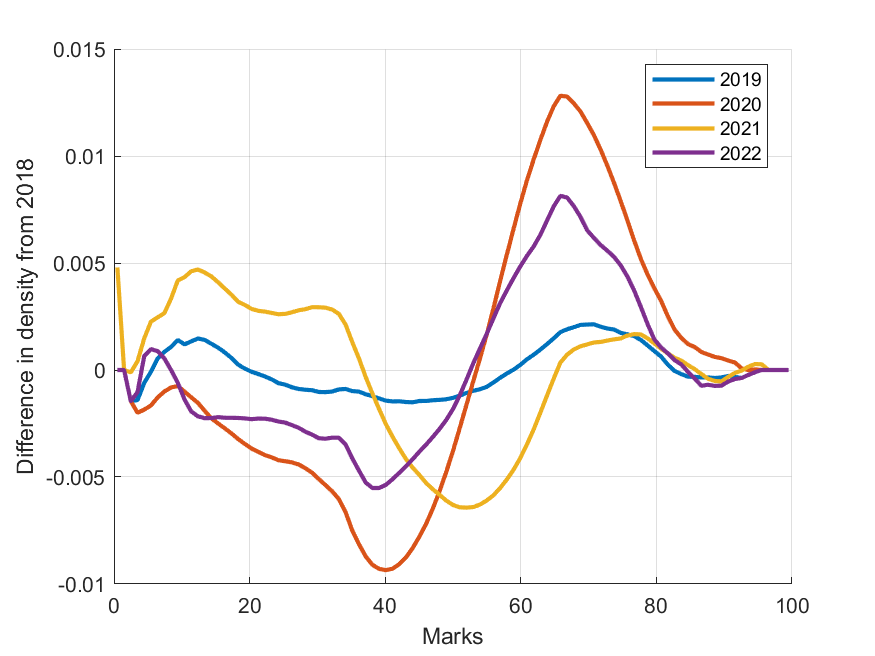 Second Semester
2018
2019  Improvement = 0.042 
2020  Improvement = 0.448
2021  Improvement = - 0.108
2022  Improvement = 0.254
2nd year results
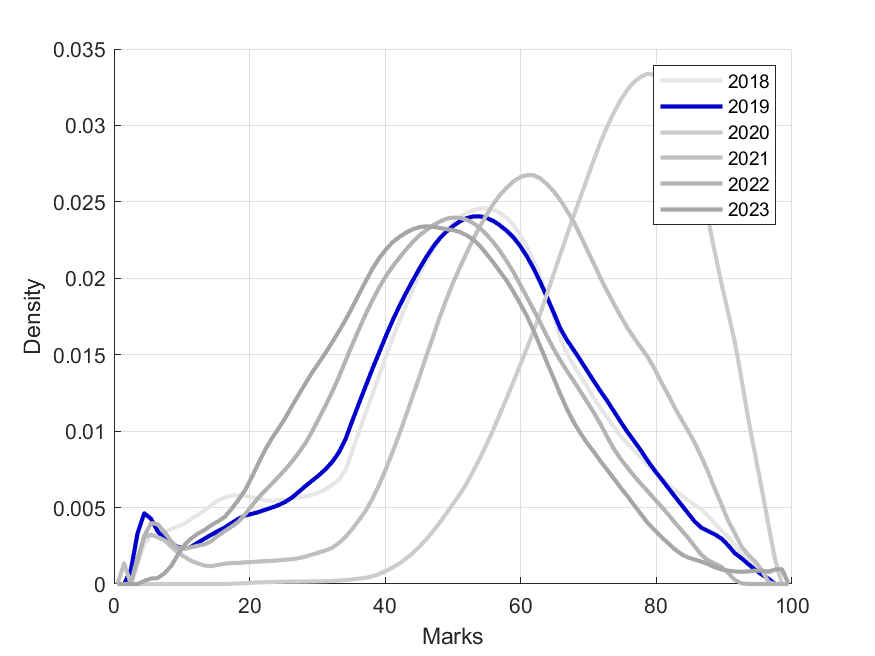 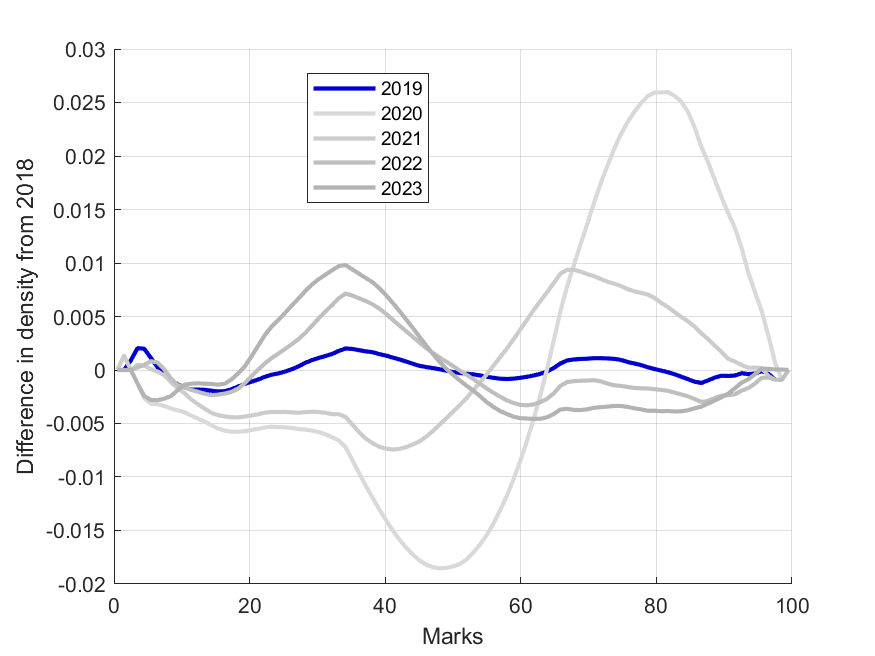 First Semester
2018
2019  Improvement = - 0.013
2020  Improvement = 0.765
2021  Improvement = 0.389
2022  Improvement = - 0.179
2023  Improvement = - 0.295
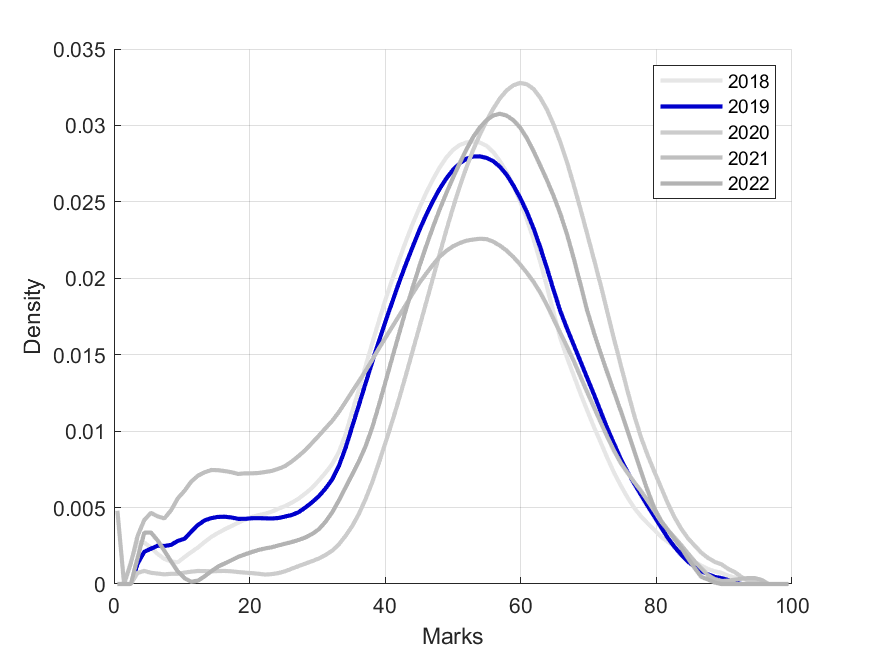 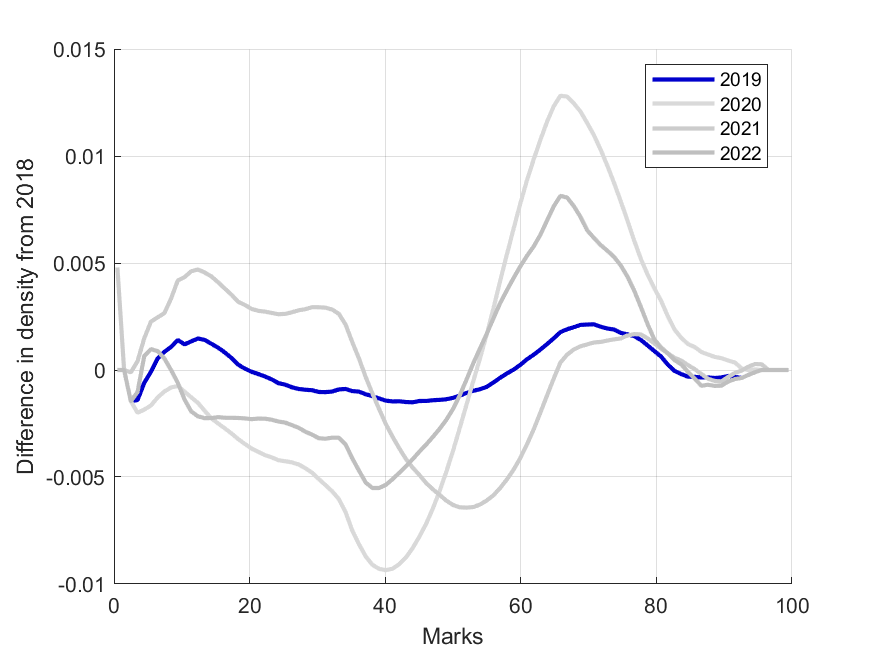 Second Semester
2018
2019  Improvement = 0.042 
2020  Improvement = 0.448
2021  Improvement = - 0.108
2022  Improvement = 0.254
2nd year results
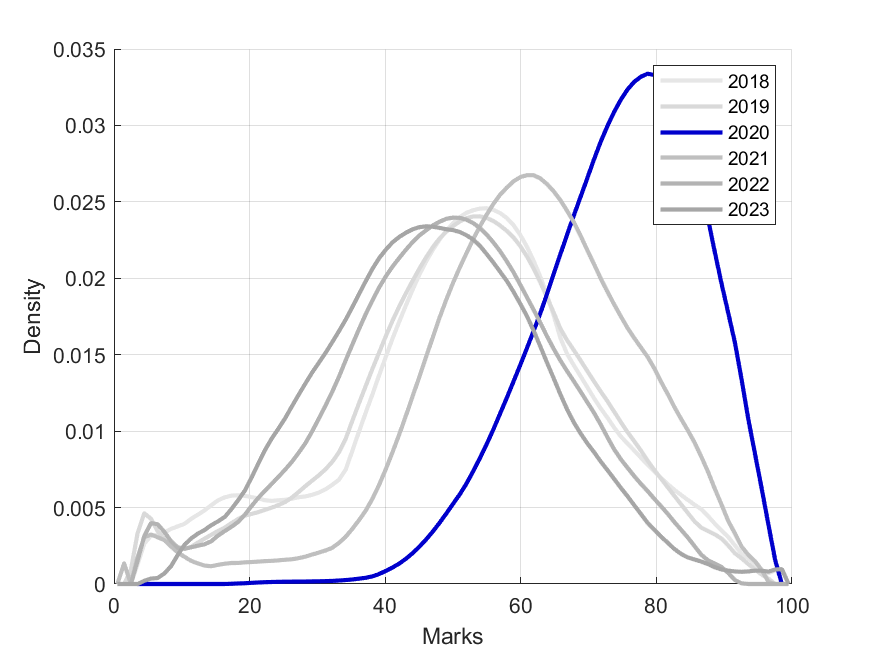 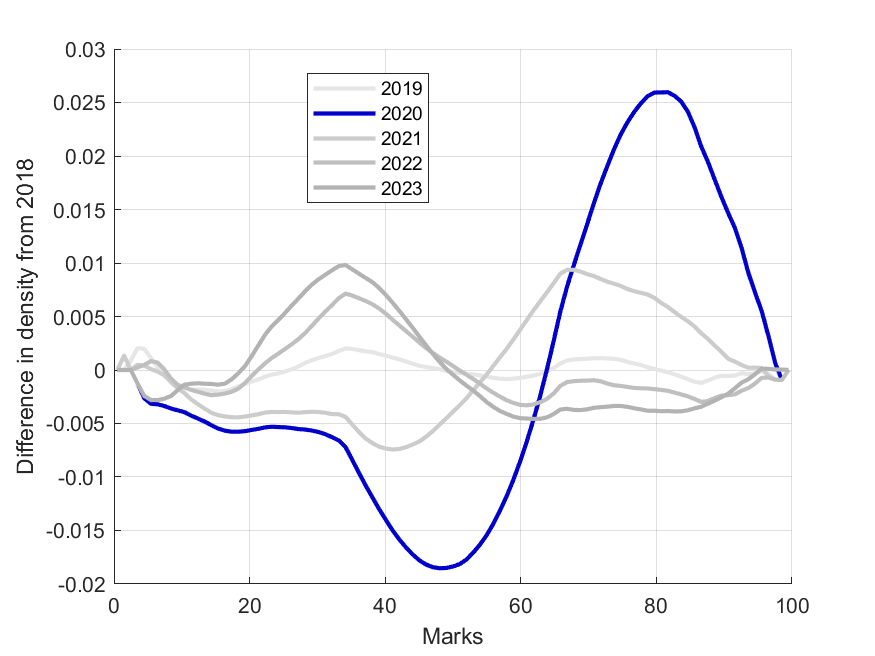 First Semester
2018
2019  Improvement = - 0.013
2020  Improvement = 0.765
2021  Improvement = 0.389
2022  Improvement = - 0.179
2023  Improvement = - 0.295
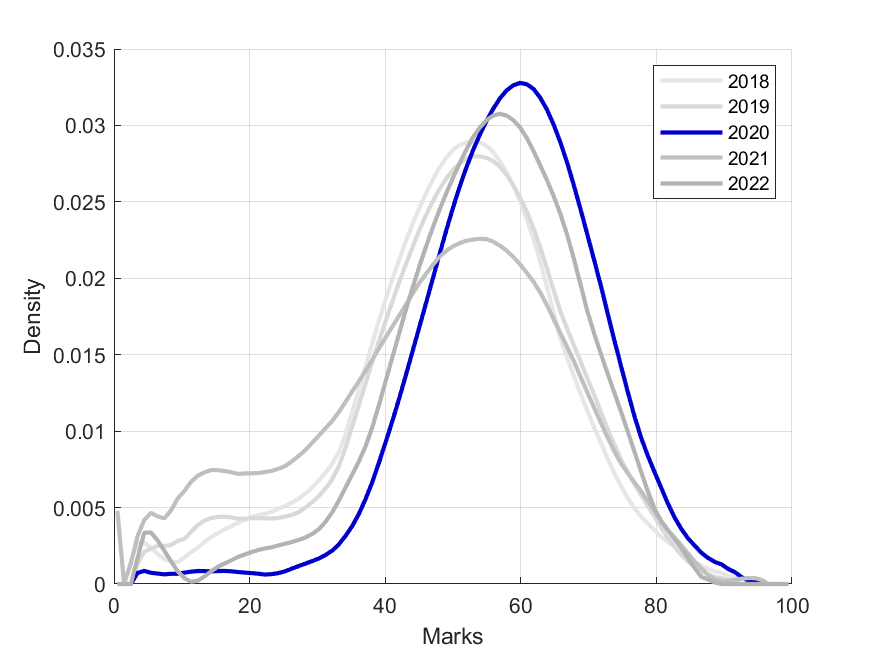 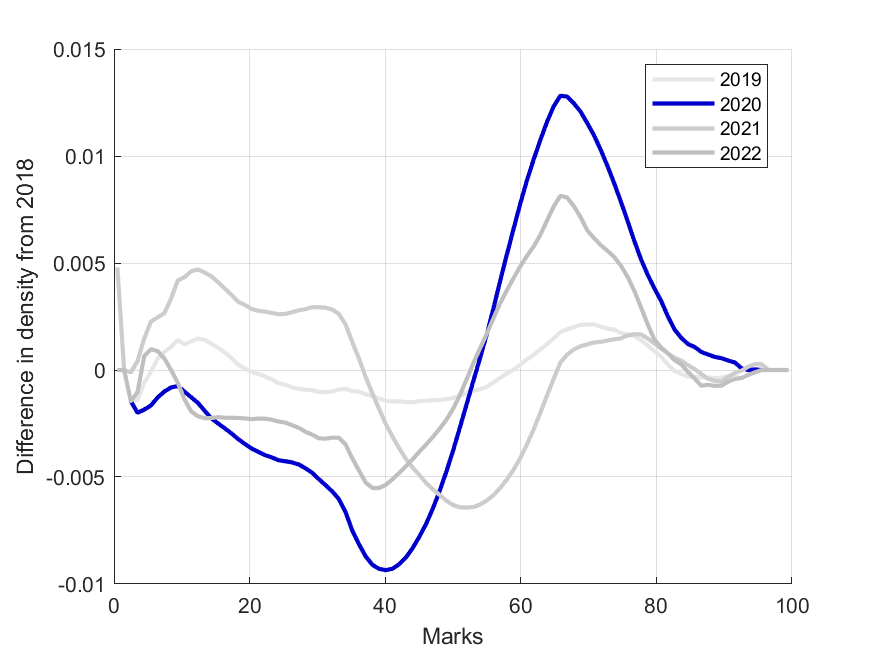 Second Semester
2018
2019  Improvement = 0.042 
2020  Improvement = 0.448
2021  Improvement = - 0.108
2022  Improvement = 0.254
2nd year results
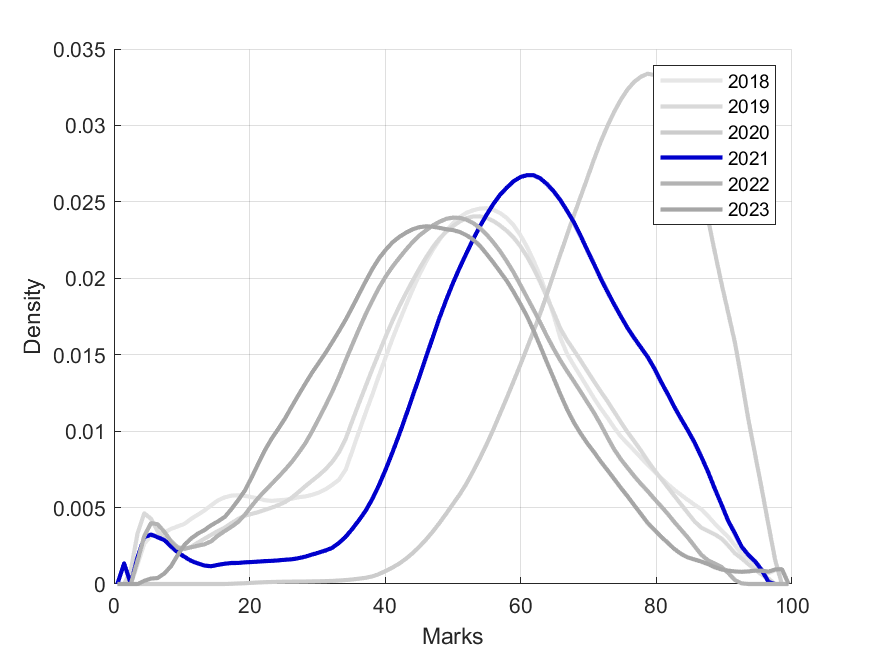 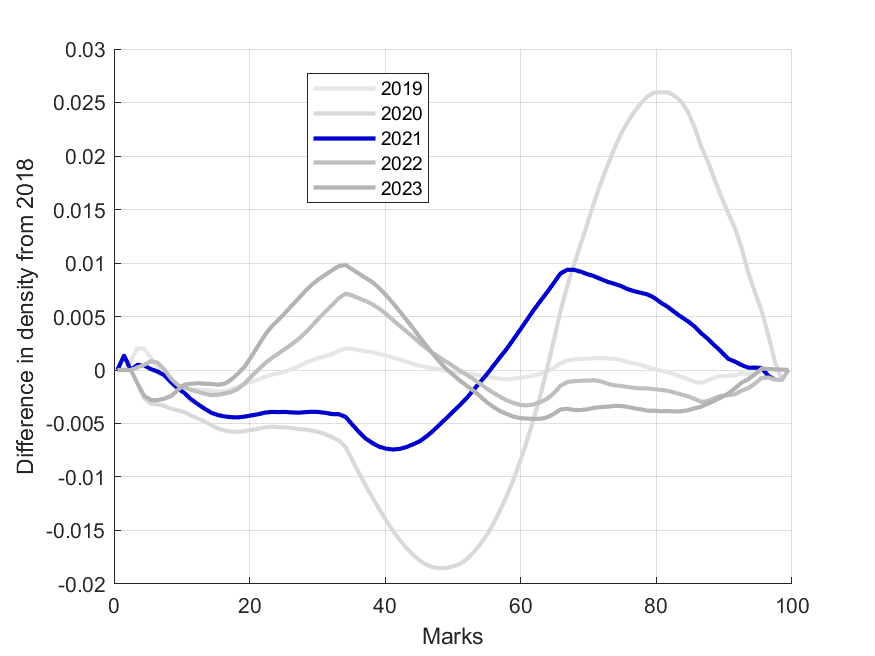 First Semester
2018
2019  Improvement = - 0.013
2020  Improvement = 0.765
2021  Improvement = 0.389
2022  Improvement = - 0.179
2023  Improvement = - 0.295
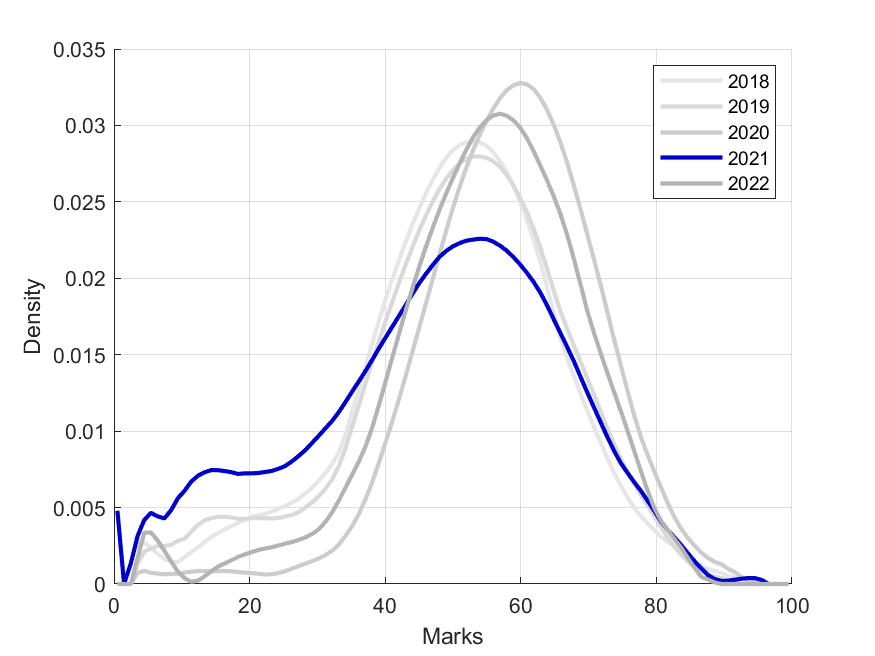 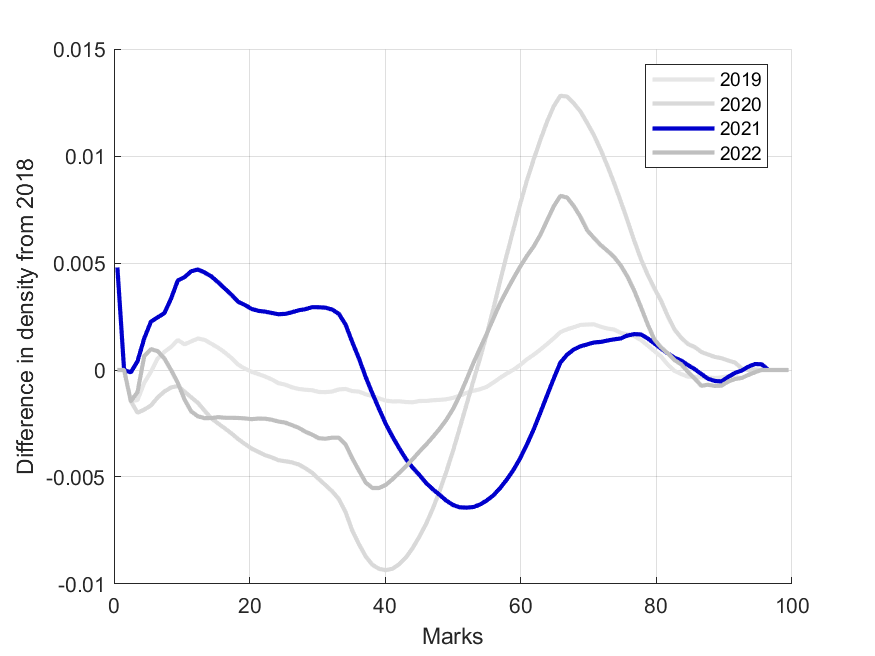 Second Semester
2018
2019  Improvement = 0.042 
2020  Improvement = 0.448
2021  Improvement = - 0.108
2022  Improvement = 0.254
2nd year results
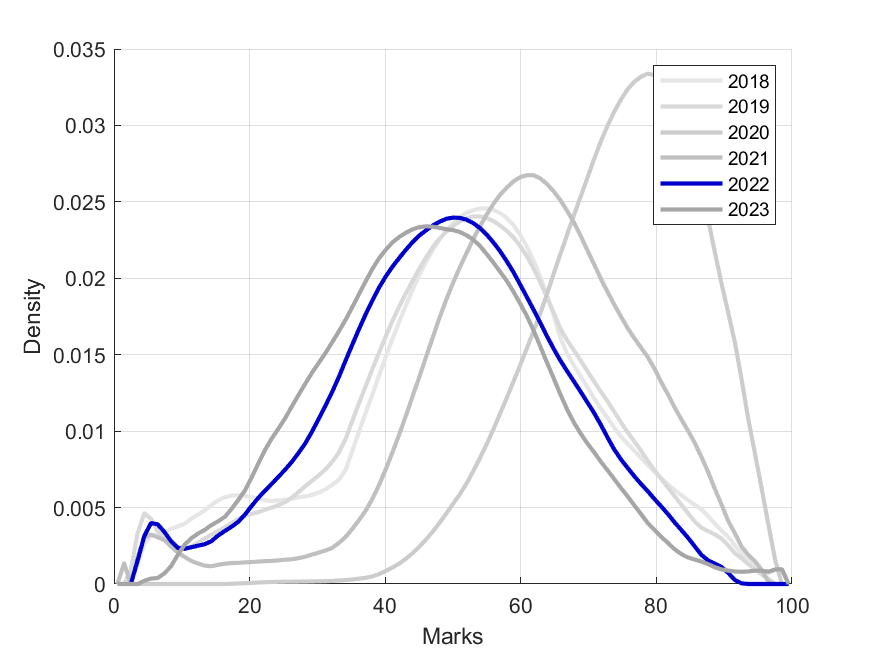 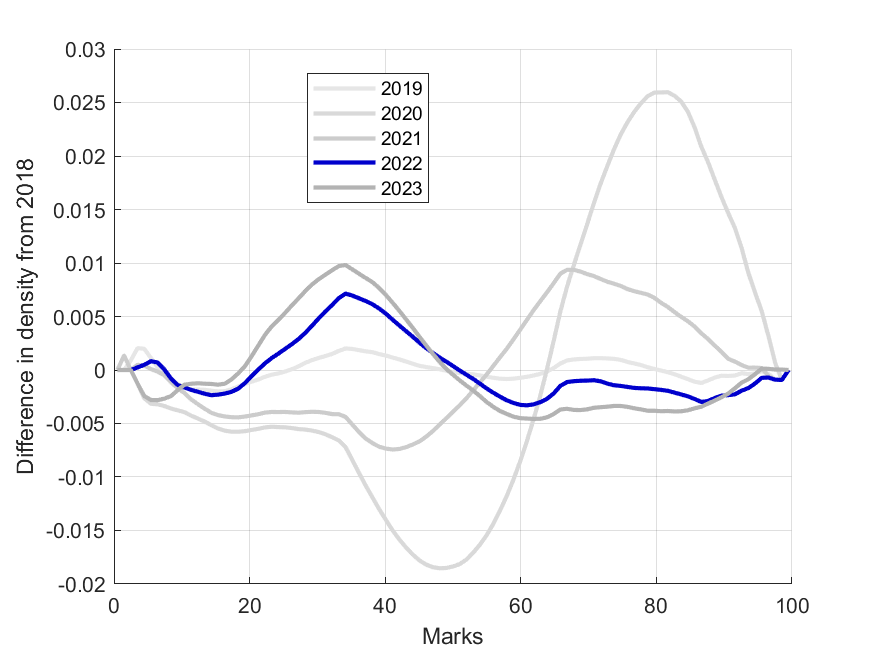 First Semester
2018
2019  Improvement = - 0.013
2020  Improvement = 0.765
2021  Improvement = 0.389
2022  Improvement = - 0.179
2023  Improvement = - 0.295
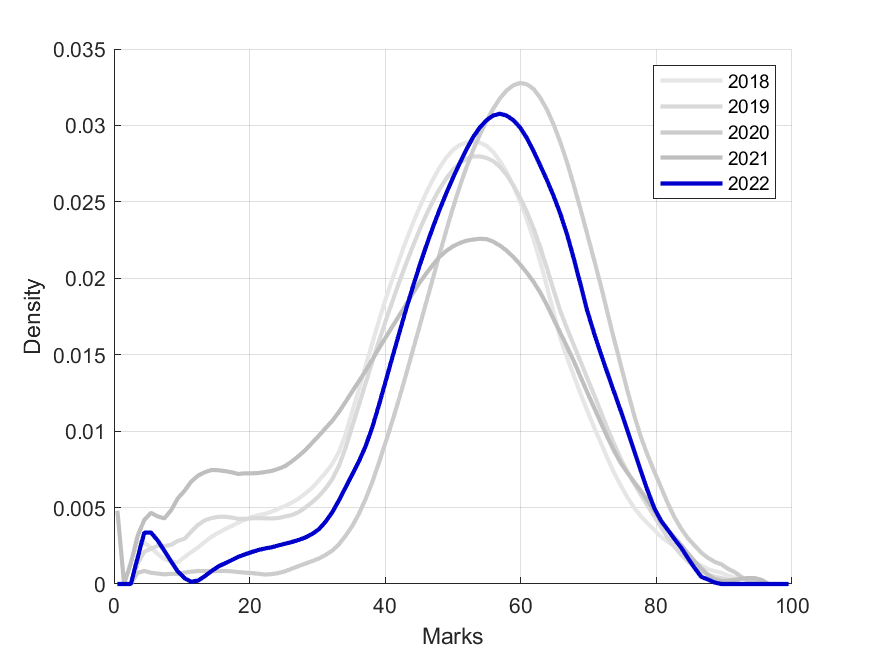 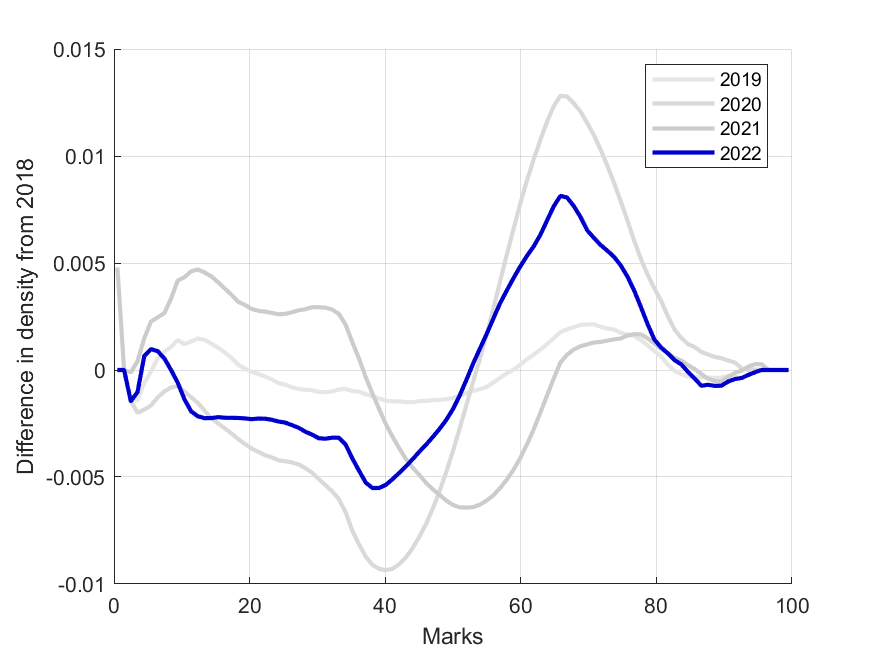 Second Semester
2018
2019  Improvement = 0.042 
2020  Improvement = 0.448
2021  Improvement = - 0.108
2022  Improvement = 0.254
2nd year results
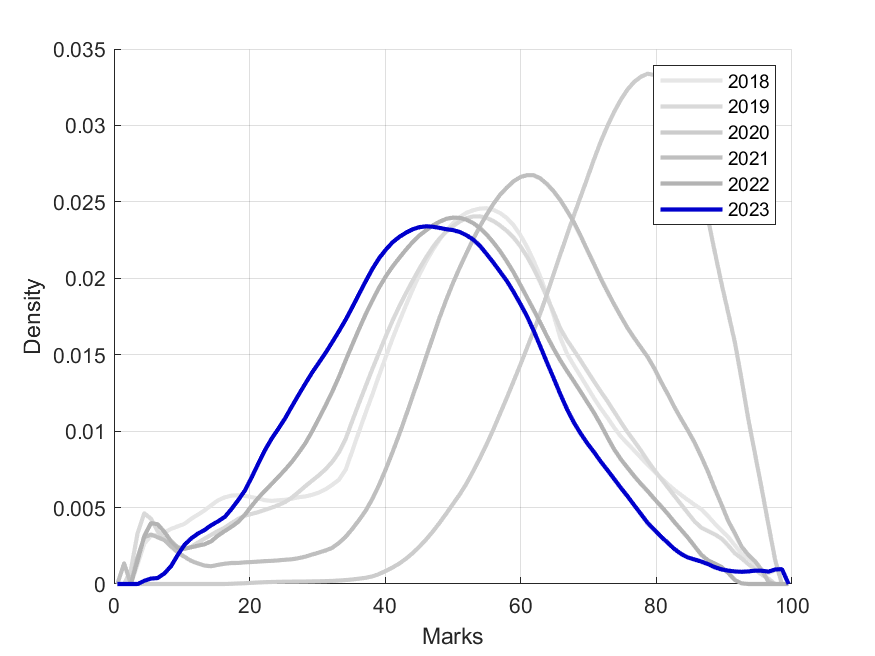 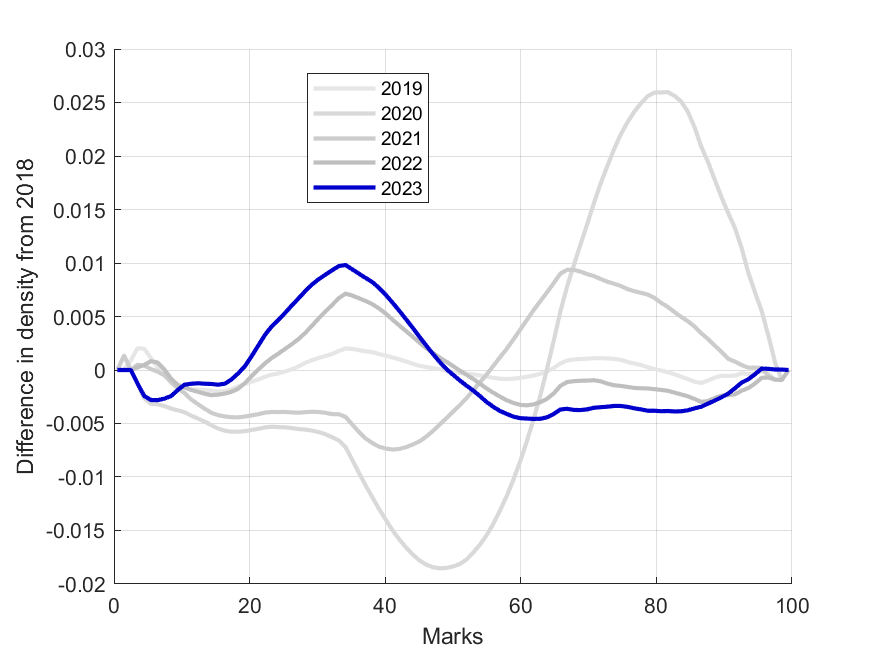 First Semester
2018
2019  Improvement = - 0.013
2020  Improvement = 0.765
2021  Improvement = 0.389
2022  Improvement = - 0.179
2023  Improvement = - 0.295
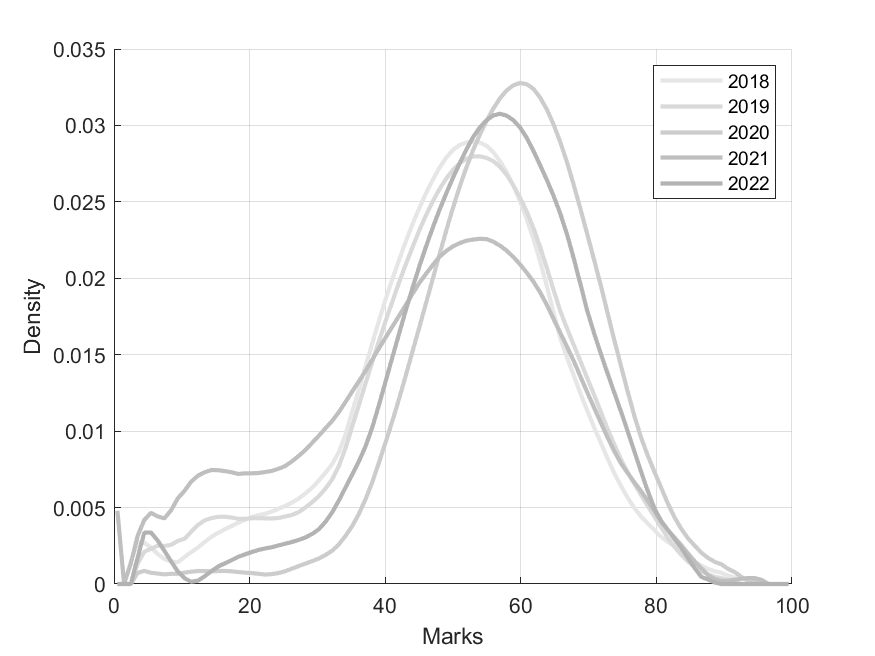 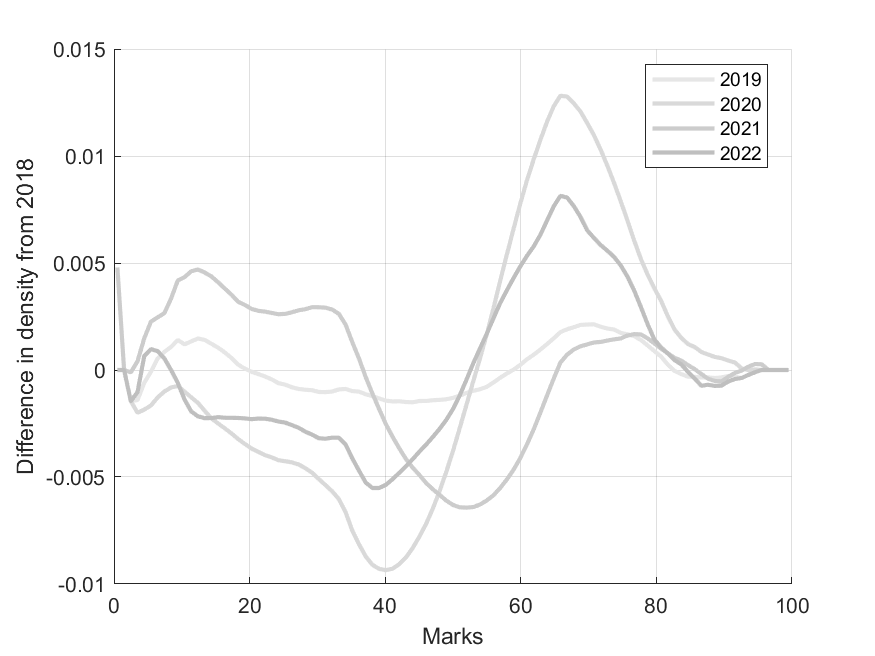 Second Semester
2018
2019  Improvement = 0.042 
2020  Improvement = 0.448
2021  Improvement = - 0.108
2022  Improvement = 0.254
3rd year results
3rd year results
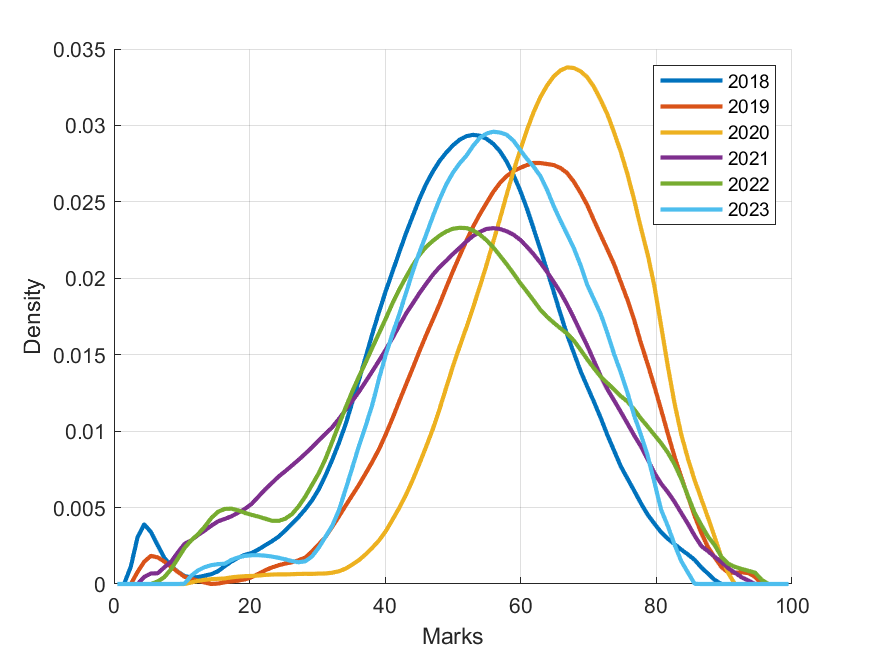 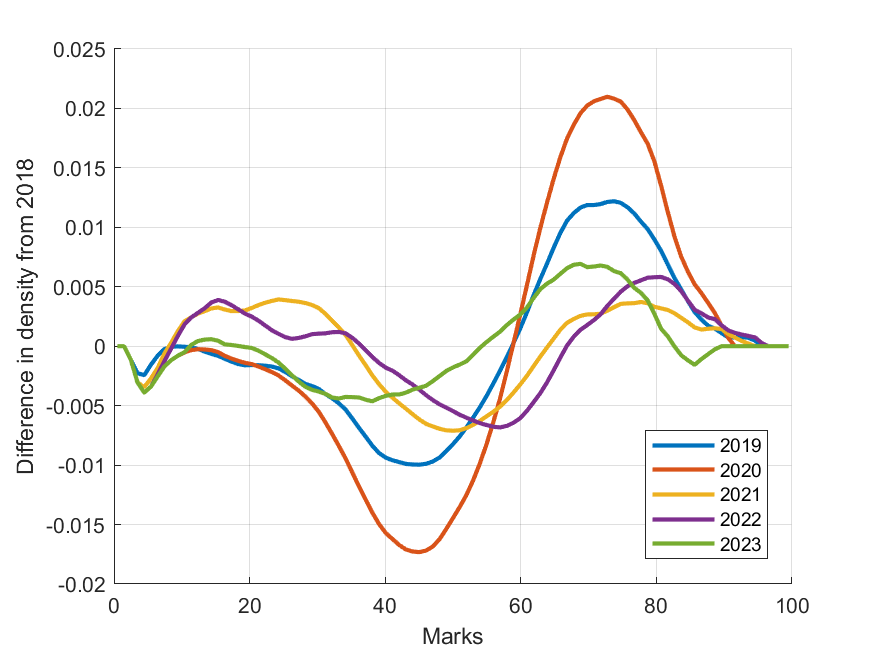 First Semester
2018
2019  Improvement = 0.390
2020  Improvement = 0.641
2021  Improvement = 0.001
2022  Improvement = 0.004
2023  Improvement = 0.221
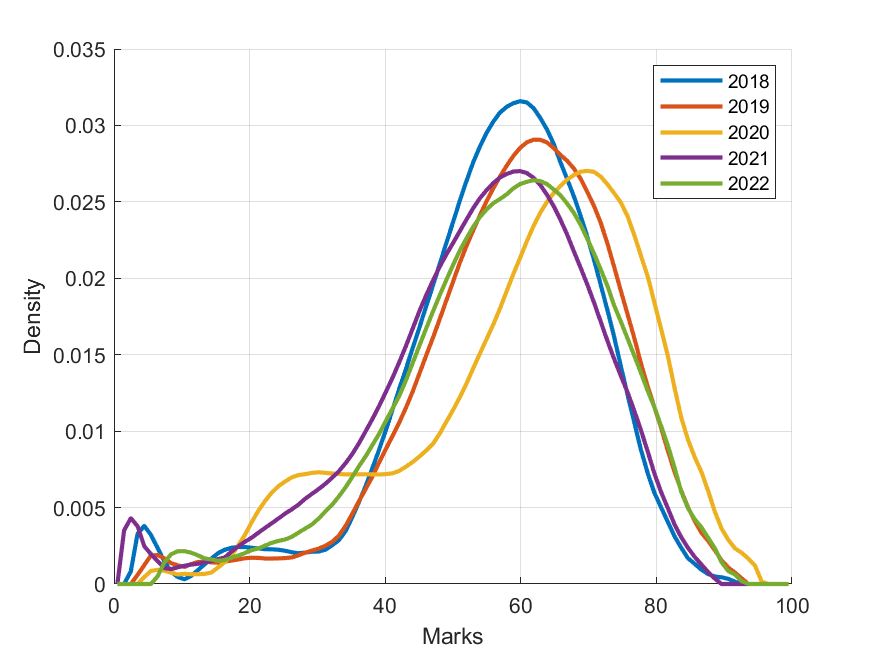 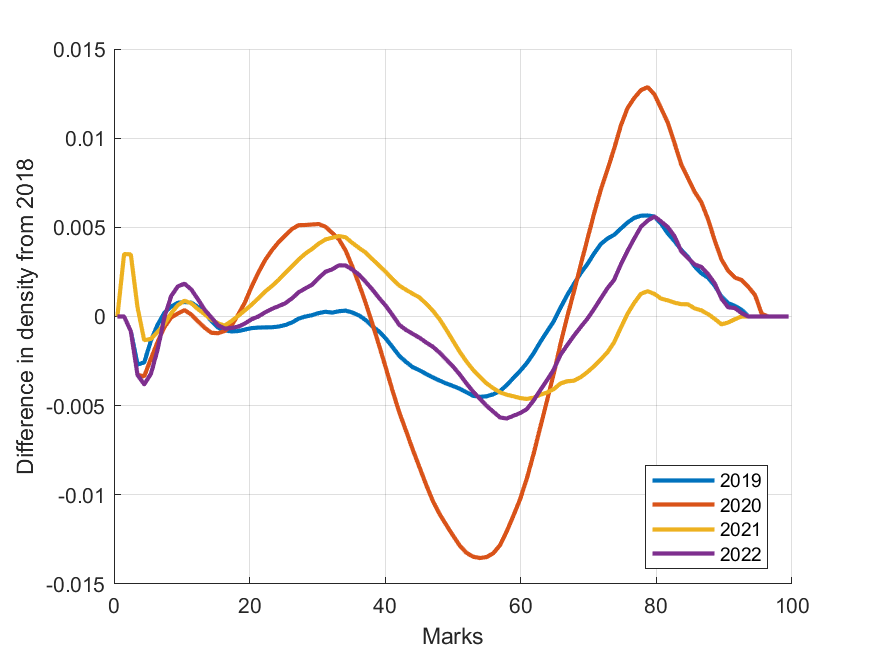 Second Semester
2018
2019  Improvement = 0.079 
2020  Improvement = 0.051
2021  Improvement = - 0.156
2022  Improvement = - 0.023
3rd year results
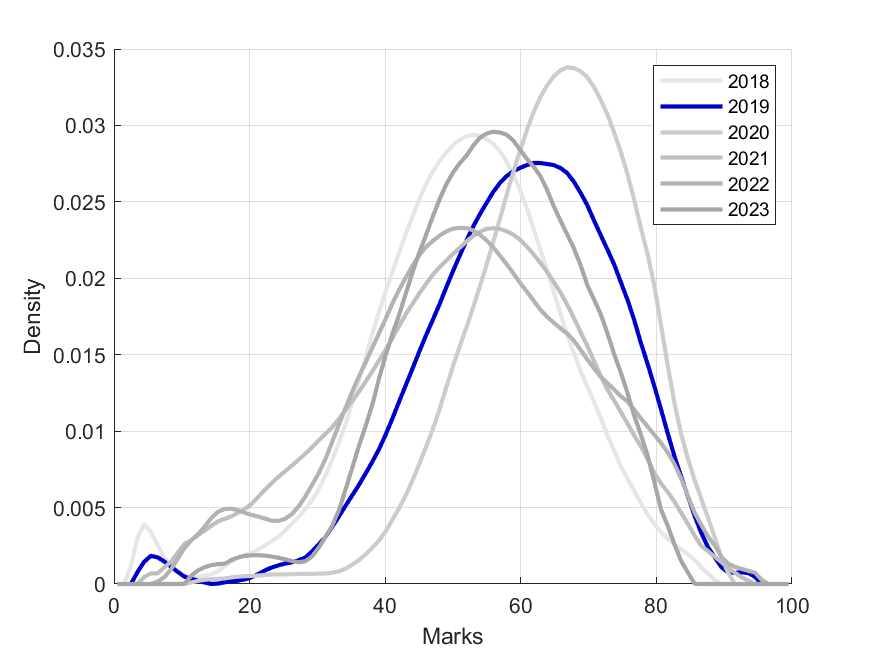 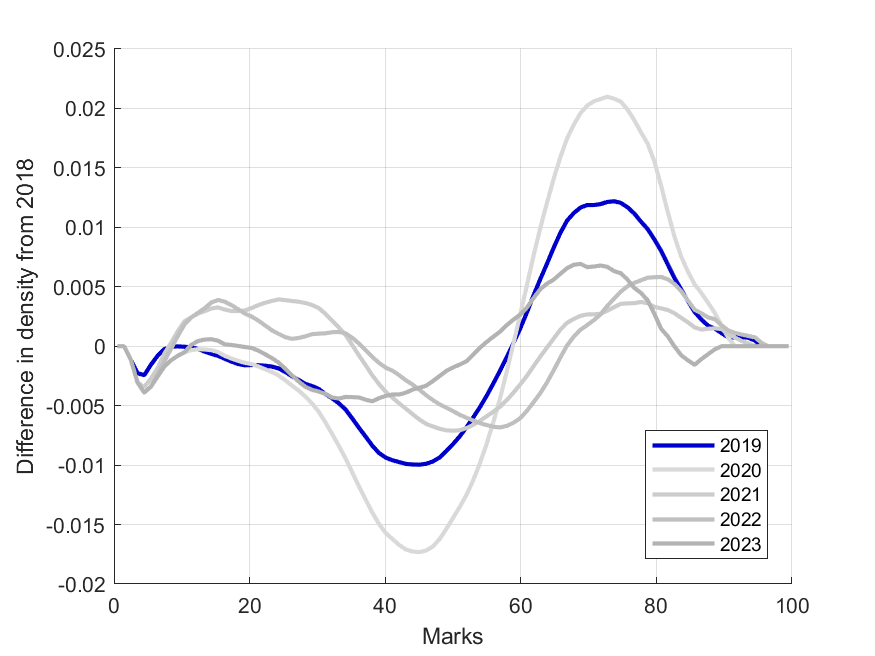 First Semester
2018
2019  Improvement = 0.390
2020  Improvement = 0.641
2021  Improvement = 0.001
2022  Improvement = 0.004
2023  Improvement = 0.221
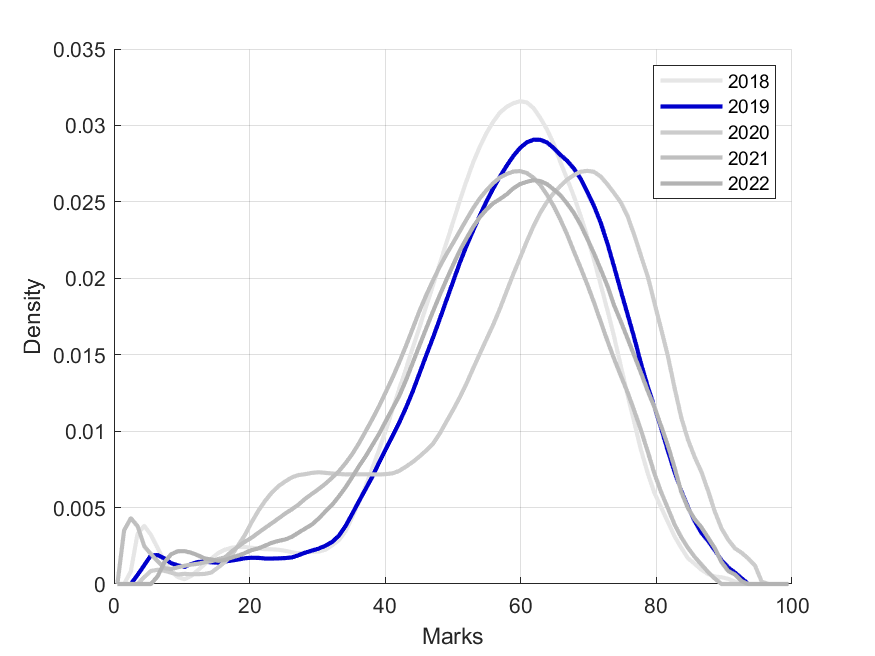 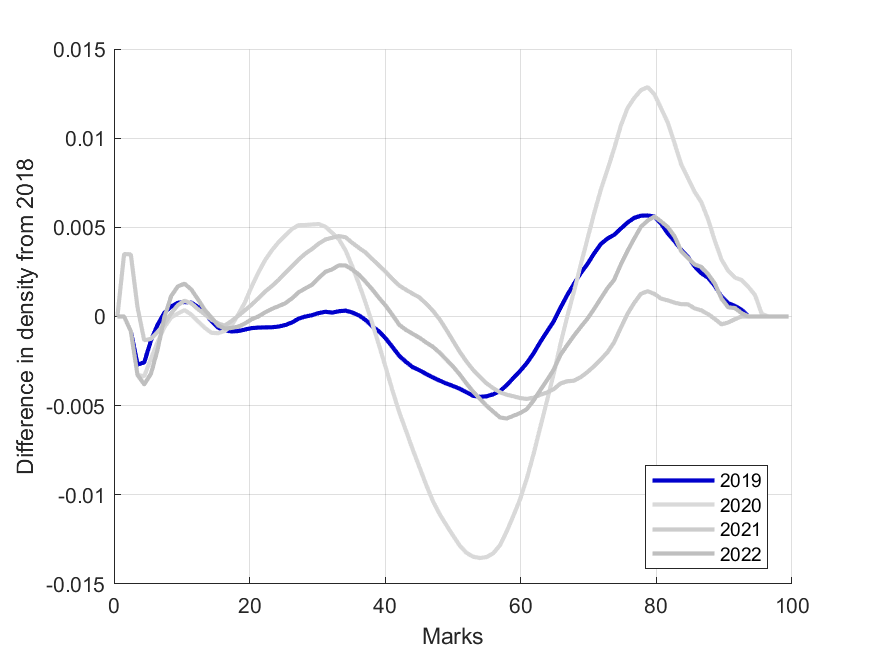 Second Semester
2018
2019  Improvement = 0.079 
2020  Improvement = 0.051
2021  Improvement = - 0.156
2022  Improvement = - 0.023
3rd year results
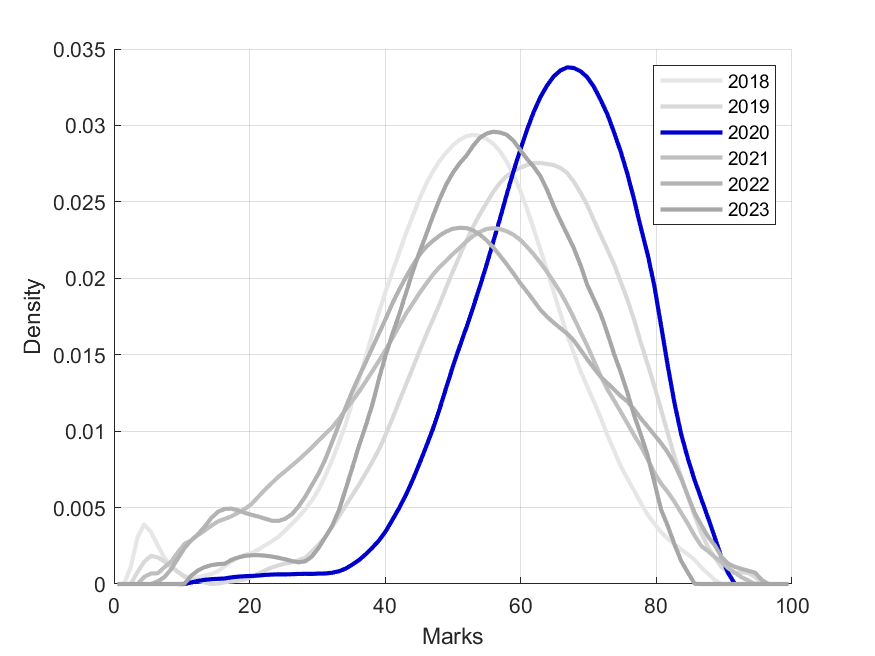 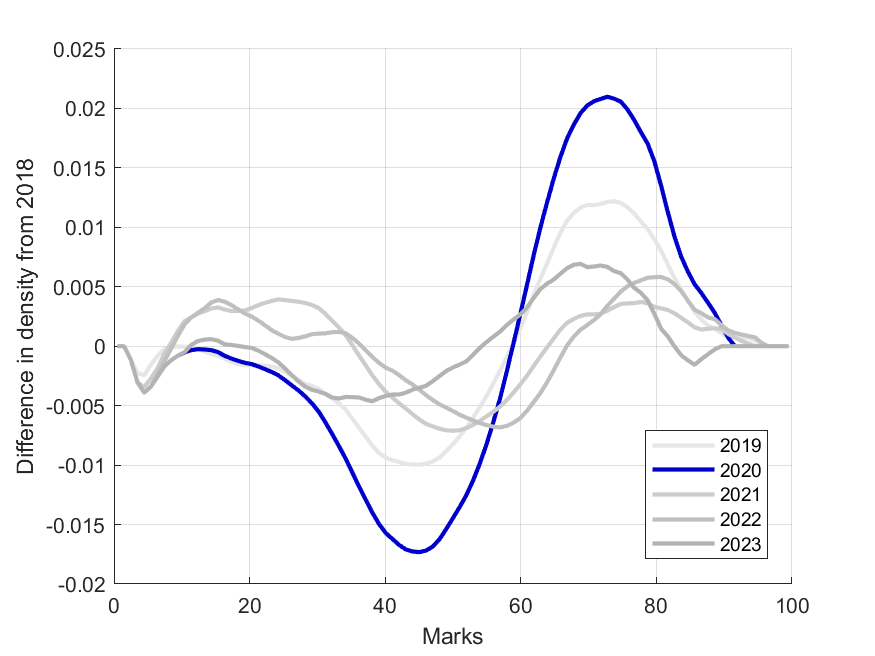 First Semester
2018
2019  Improvement = 0.390
2020  Improvement = 0.641
2021  Improvement = 0.001
2022  Improvement = 0.004
2023  Improvement = 0.221
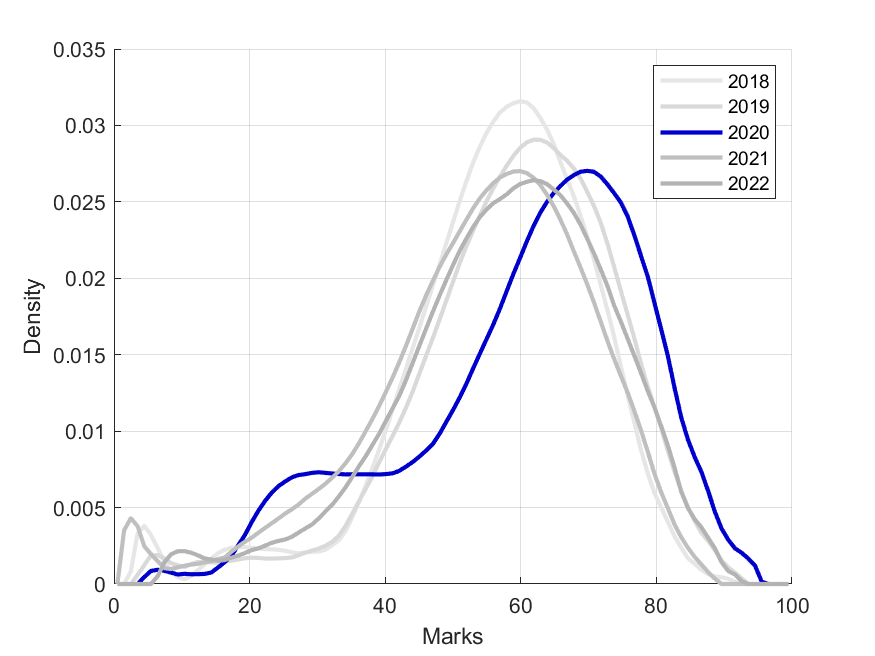 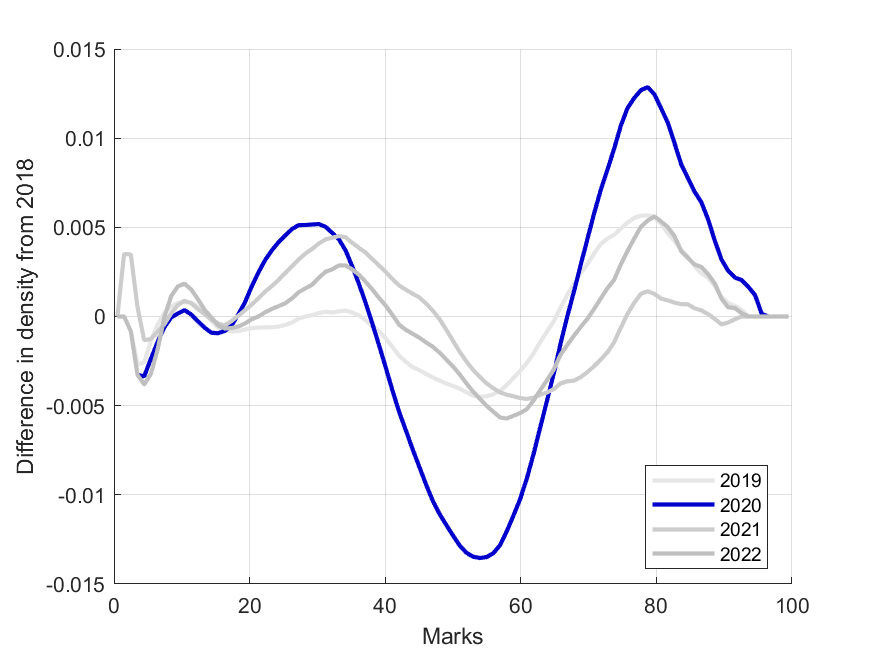 Second Semester
2018
2019  Improvement = 0.079 
2020  Improvement = 0.051
2021  Improvement = - 0.156
2022  Improvement = - 0.023
3rd year results
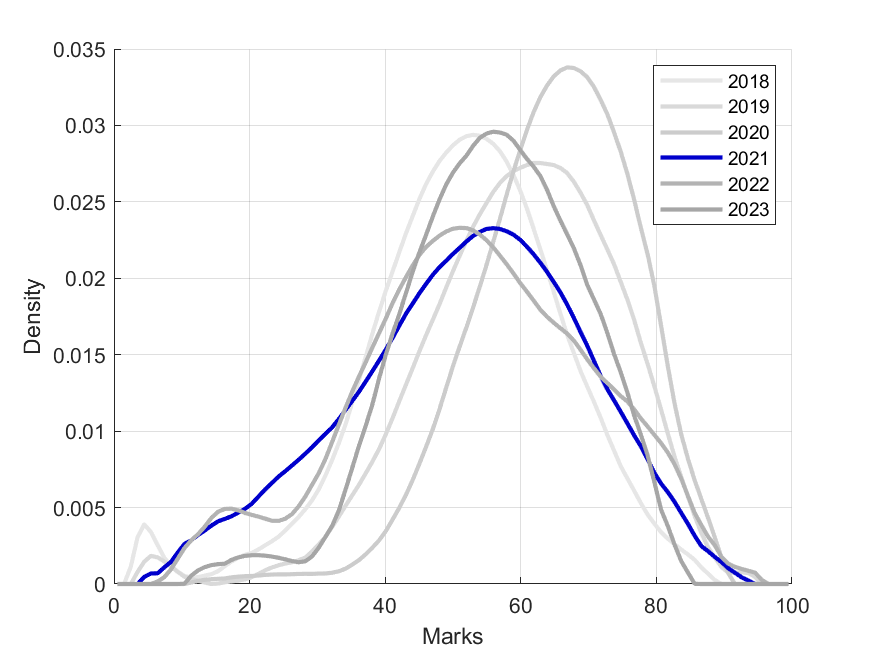 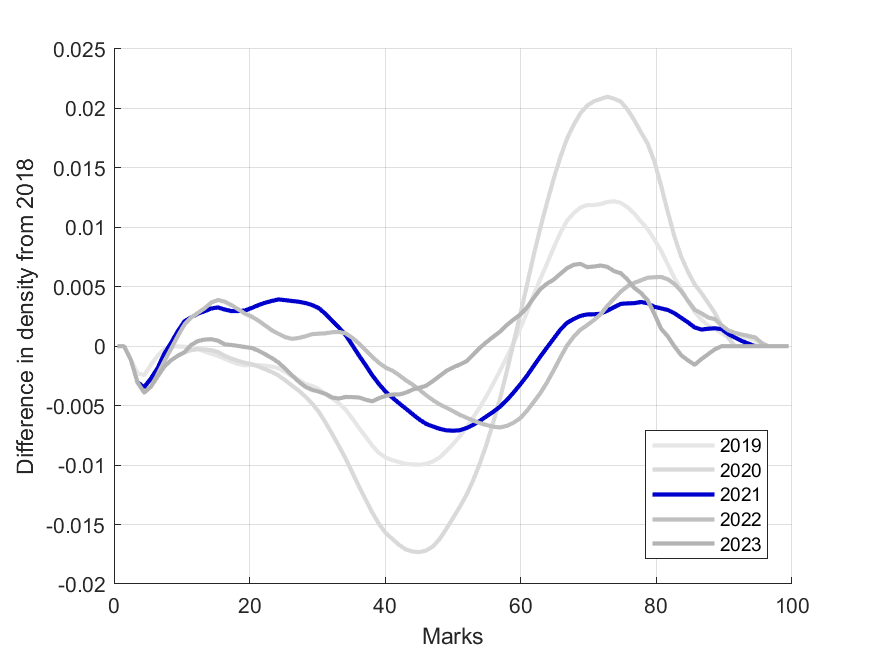 First Semester
2018
2019  Improvement = 0.390
2020  Improvement = 0.641
2021  Improvement = 0.001
2022  Improvement = 0.004
2023  Improvement = 0.221
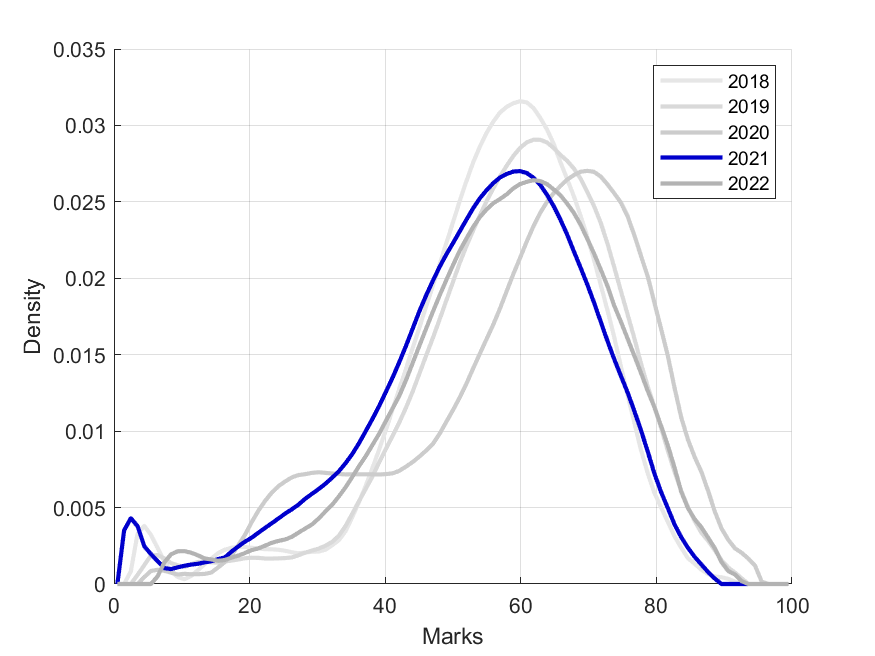 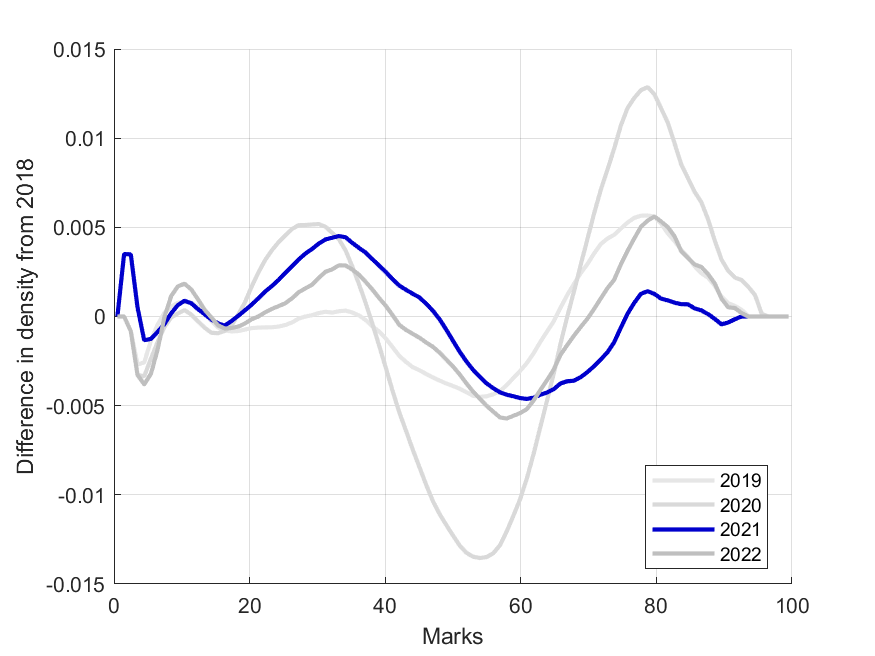 Second Semester
2018
2019  Improvement = 0.079 
2020  Improvement = 0.051
2021  Improvement = - 0.156
2022  Improvement = - 0.023
3rd year results
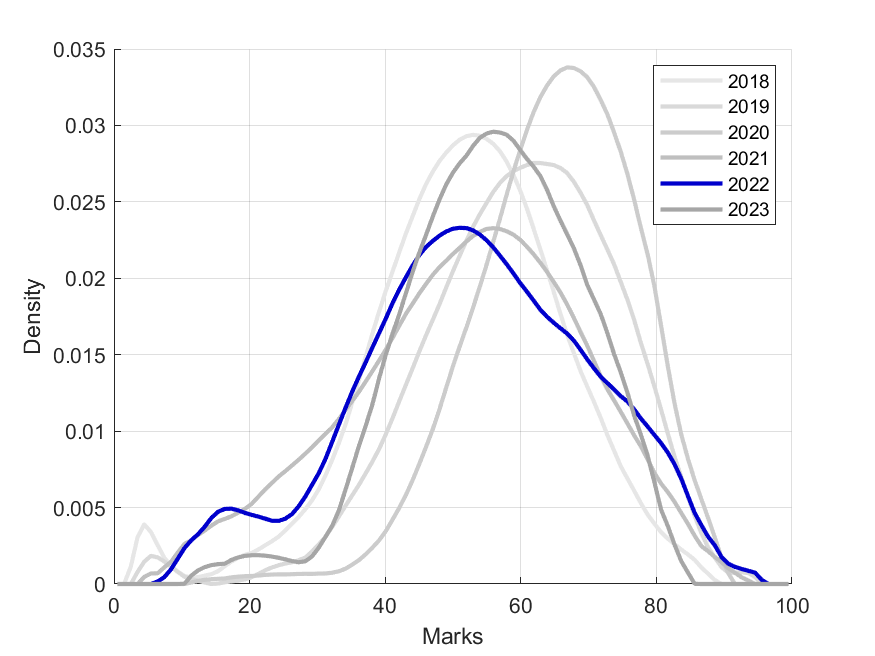 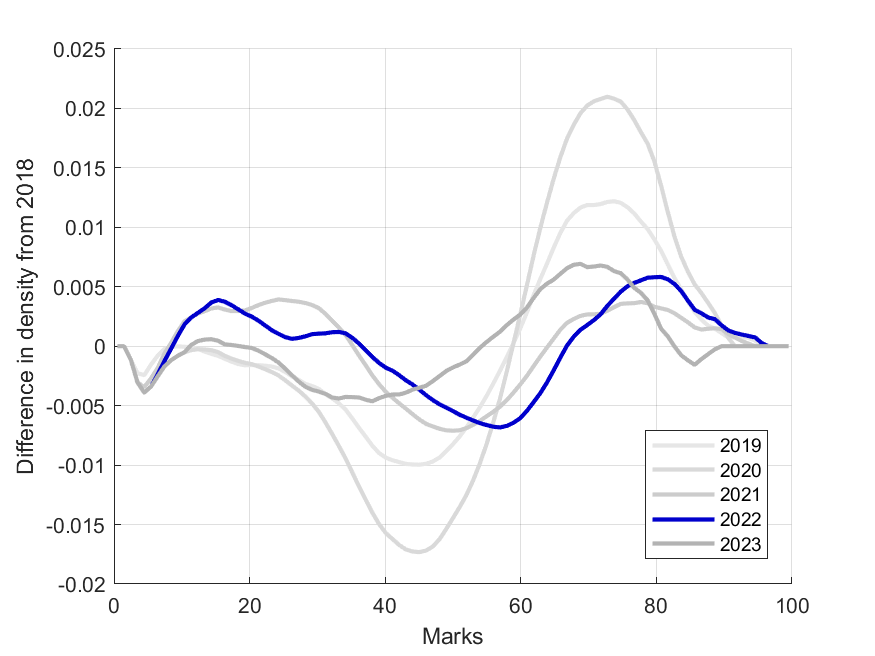 First Semester
2018
2019  Improvement = 0.390
2020  Improvement = 0.641
2021  Improvement = 0.001
2022  Improvement = 0.004
2023  Improvement = 0.221
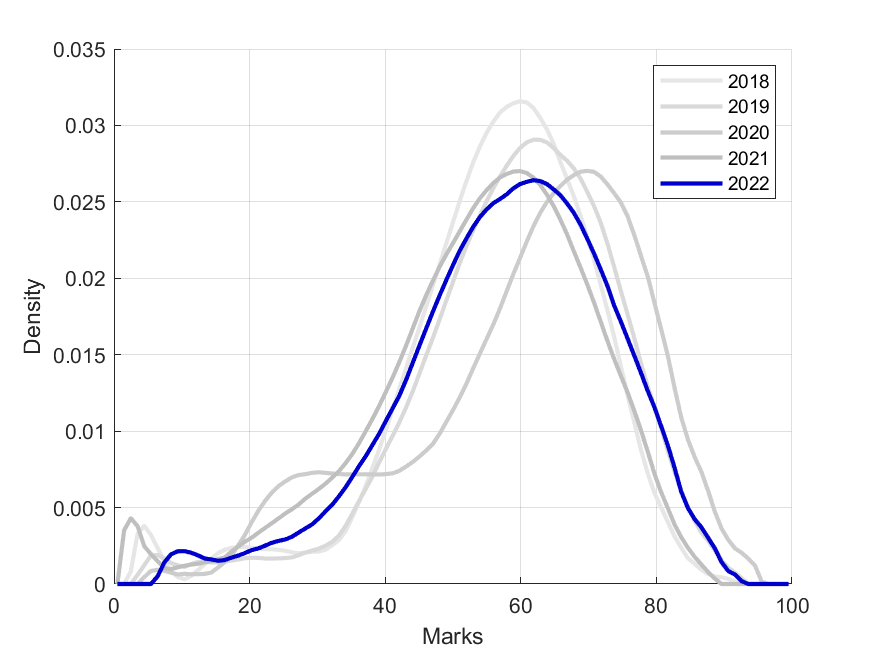 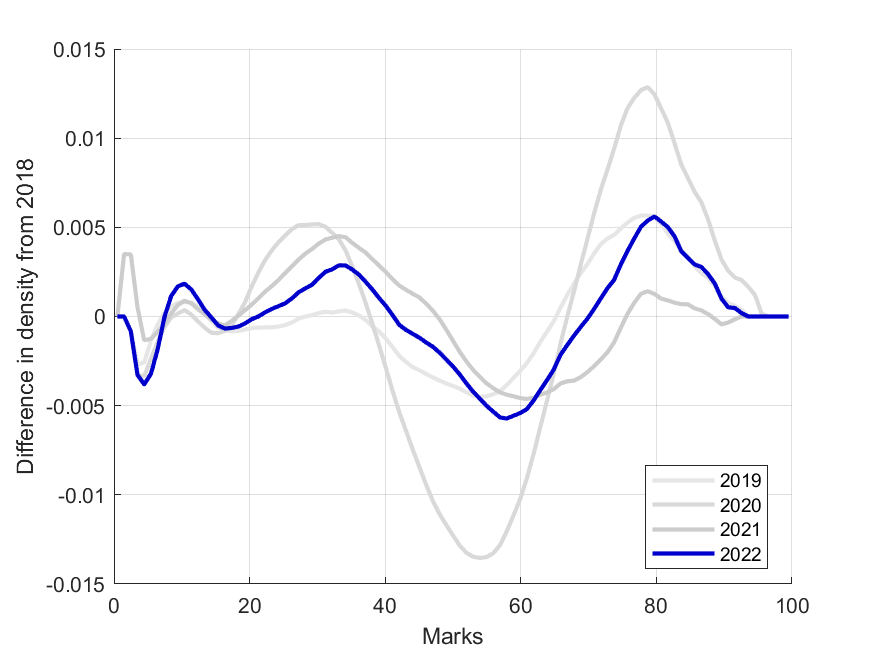 Second Semester
2018
2019  Improvement = 0.079 
2020  Improvement = 0.051
2021  Improvement = - 0.156
2022  Improvement = - 0.023
3rd year results
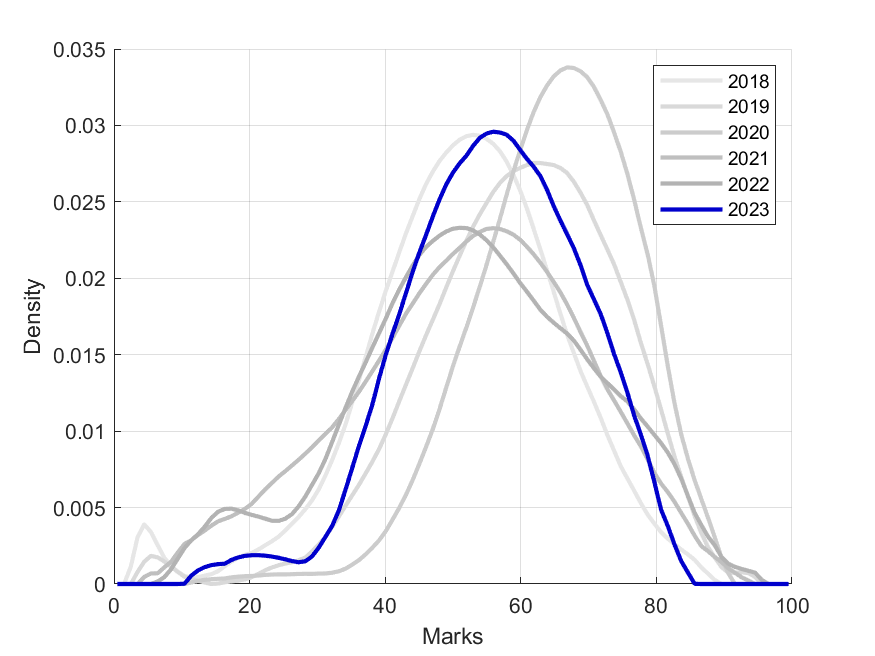 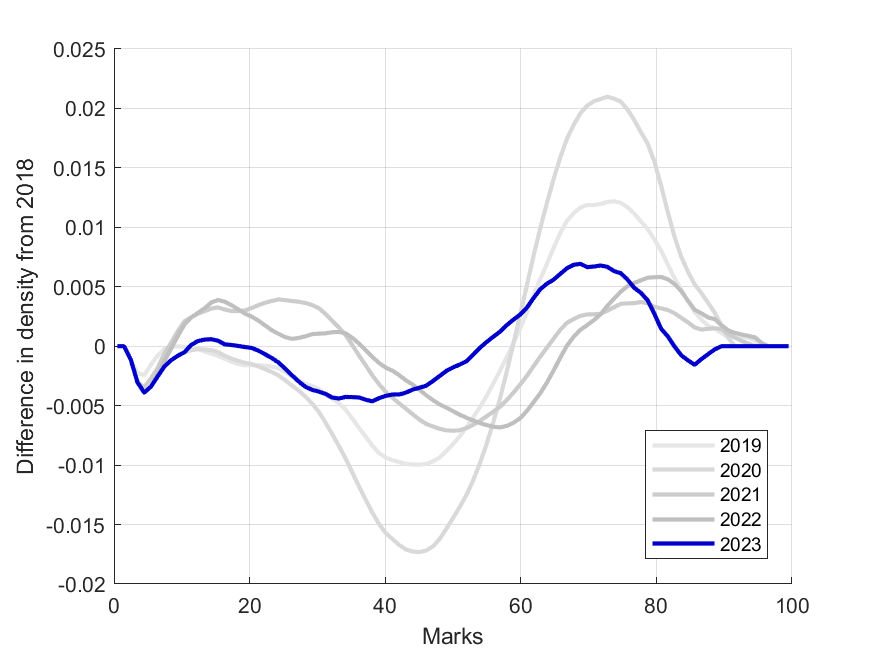 First Semester
2018
2019  Improvement = 0.390
2020  Improvement = 0.641
2021  Improvement = 0.001
2022  Improvement = 0.004
2023  Improvement = 0.221
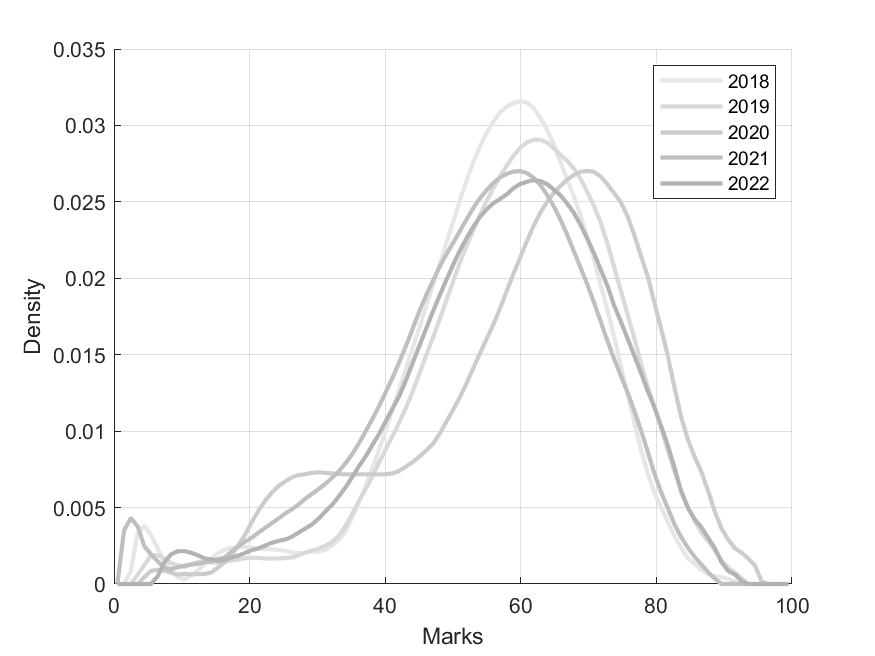 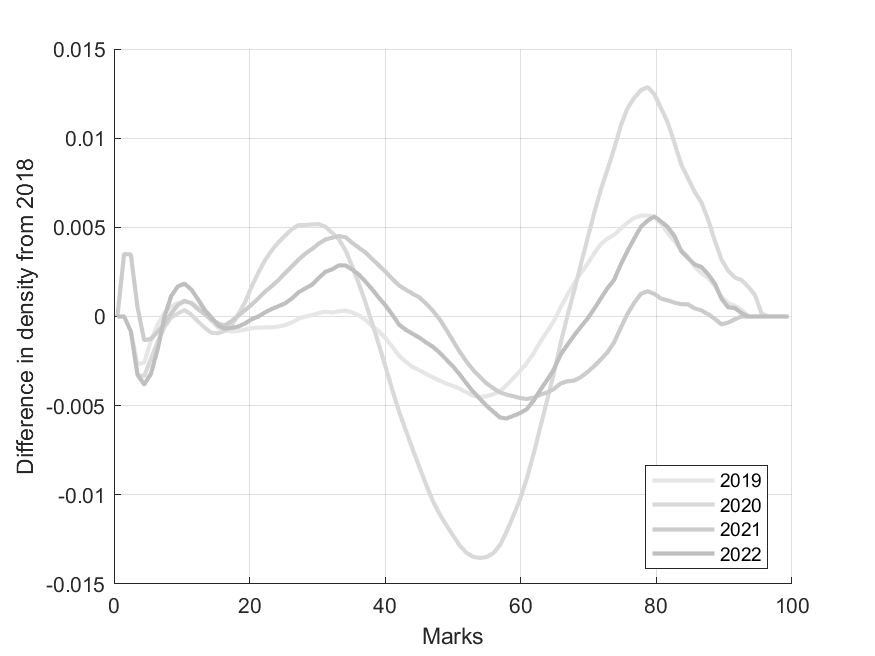 Second Semester
2018
2019  Improvement = 0.079 
2020  Improvement = 0.051
2021  Improvement = - 0.156
2022  Improvement = - 0.023
Summary: Improvement measure relative to 2018
Summary: Improvement measure relative to 2018
Potential year effects: 
Relative performance of students in each year relative to 2018
Any year level pattern would suggest common effects across years. 
E.g. the higher marks obtained in 2020 due to the sudden change to online teaching and assessment
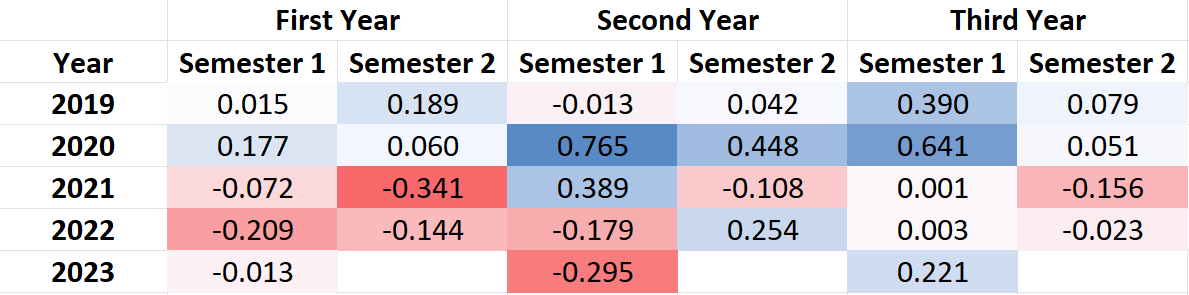 Potential cohort effects: 
Relative performance of students in each year relative to 2018
Arranged by cohort – patterns across columns would suggest something about the cohort that flowed through the subsequent years
Note: this is a “pseudo-cohort” as we use all marks, rather than tracing specific individuals through their studies
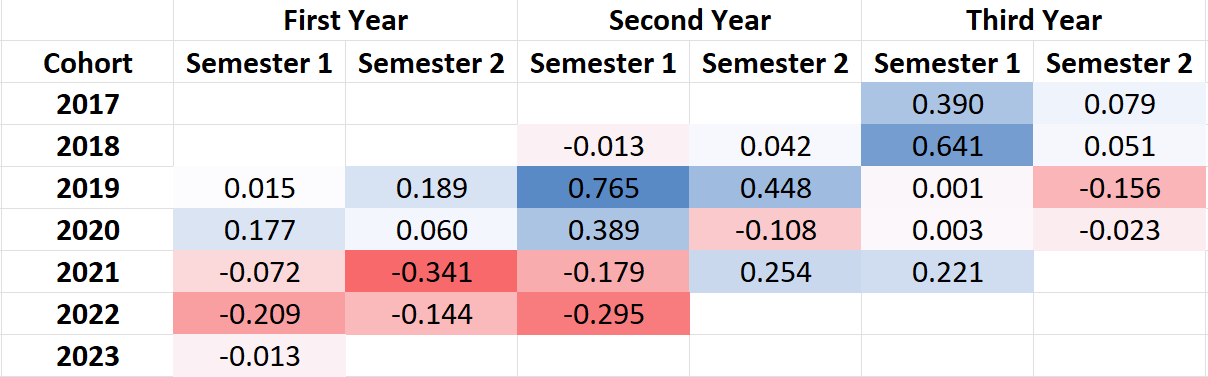 06
Conclusion
Main contribution: Improvement measure
 
2020 effect visible, not much else (short notice, 1st step)
2020 assessment issues

Yearly variation between 2018 en 2019 differs across courses
the “standard” you choose to measure against
typical content of courses also relevant

Proper cohort study necessary
 
Suggestions very welcome
[Speaker Notes: Mens kan ook gesels oor die tipiese inhoud van kursusse. 
Bv 318 is baie meer tegnies as 348, wat baie steun op die in klas ervaring van die beleidspesialiste. 318 sien ‘n sterk spike in 2020 terwyl 348 ‘n afname wys
318 is moeiliker om online te assesseer, terwyl 348 baie meer afhanklik was van die “in klas” effek.
Ek het minder te sê oor die ander kursusse,]
Thanks!
Do you have any questions/suggestions?

LNIEUW@sun.ac.za
gideondurand@sun.ac.za
sophia@sun.ac.za